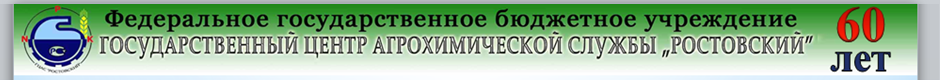 «Система минерального питания озимой пшеницы с учетом погодных условий»
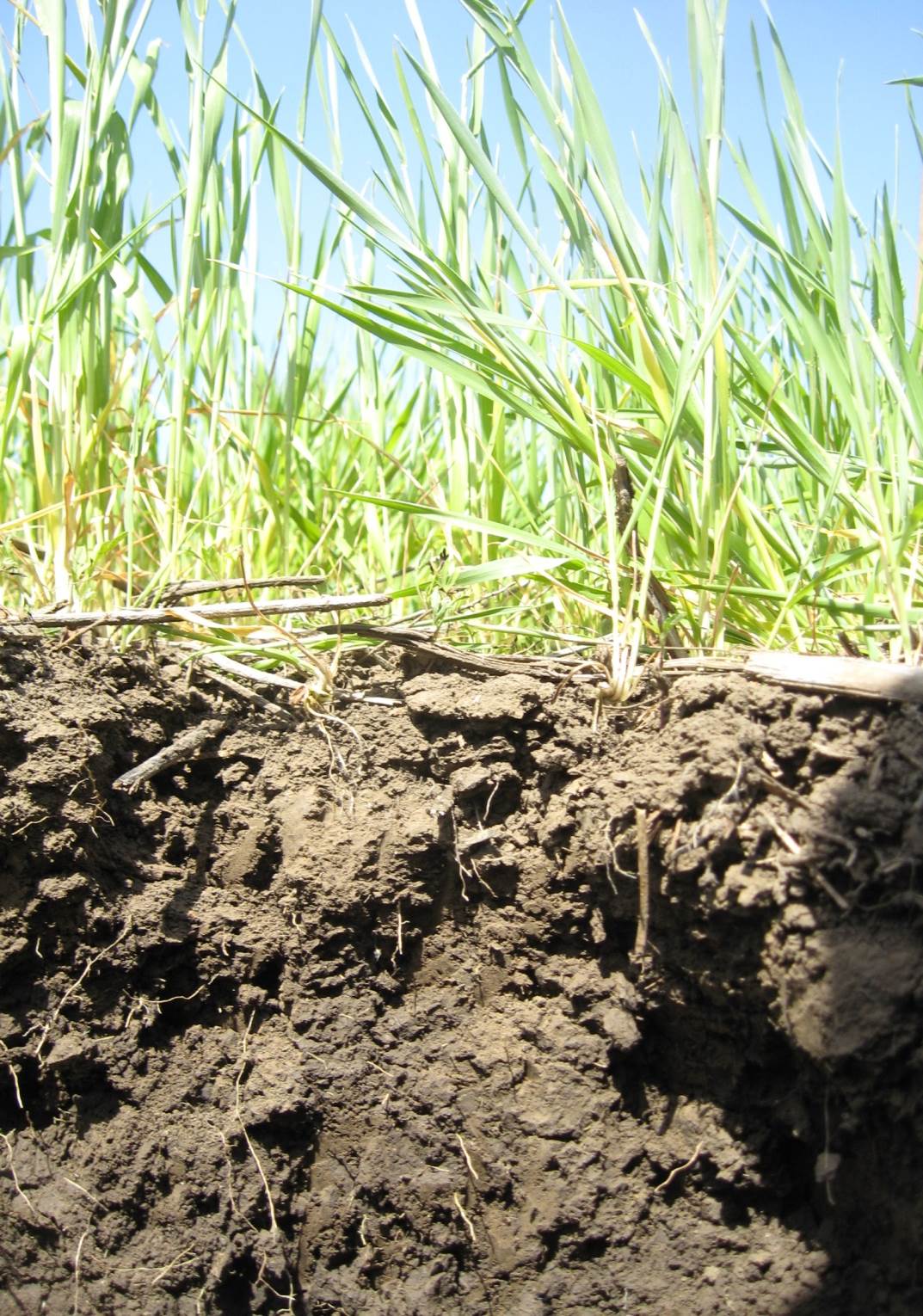 Докладчик: Назаренко Ольга Георгиевна 
директор ФГБУ ГЦАС  «Ростовский»,  
д.б.н., профессор
Семинар по повышению квалификации 
«Эффективное развитие и ведение сельхозпроизводства, 
на основе инновационных технологий в сфере растениеводства»

Сальск, 23 января 2024 года
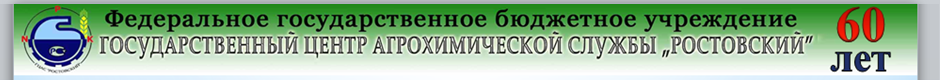 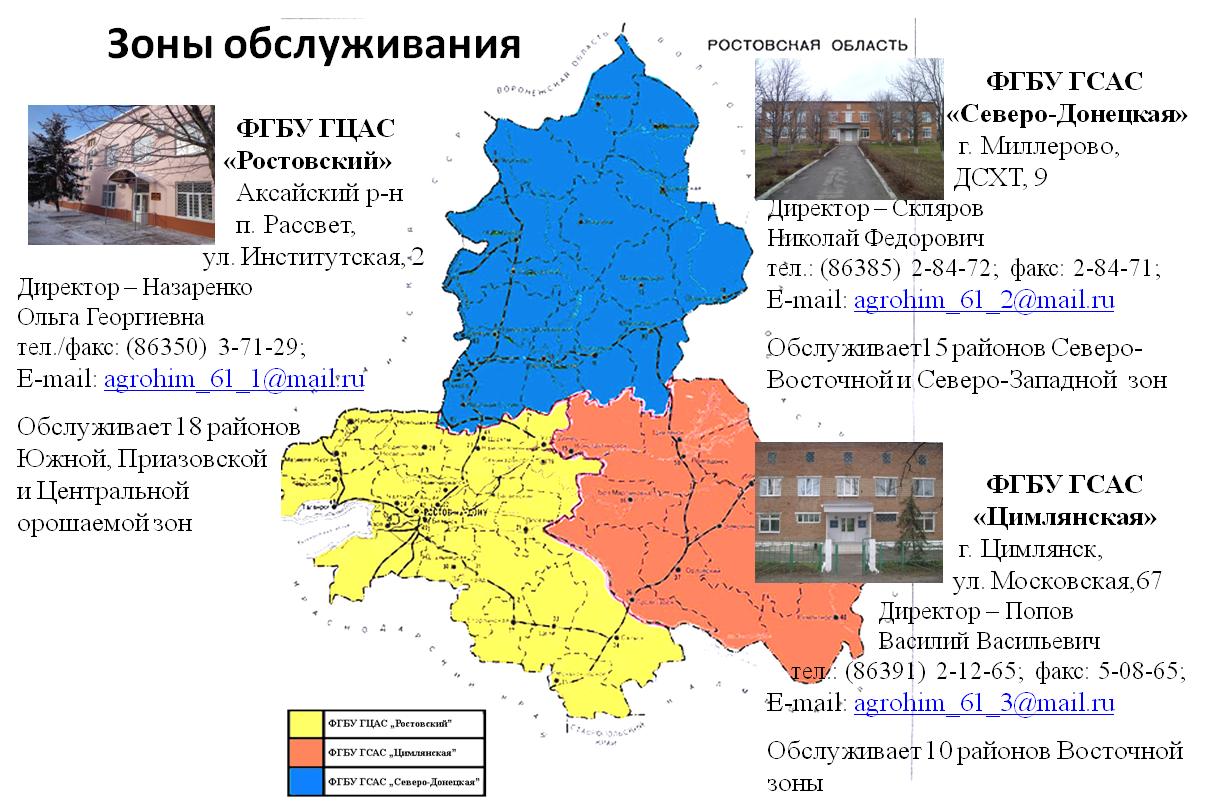 60 
лет на страже 
плодородия почв 

Ростовской области
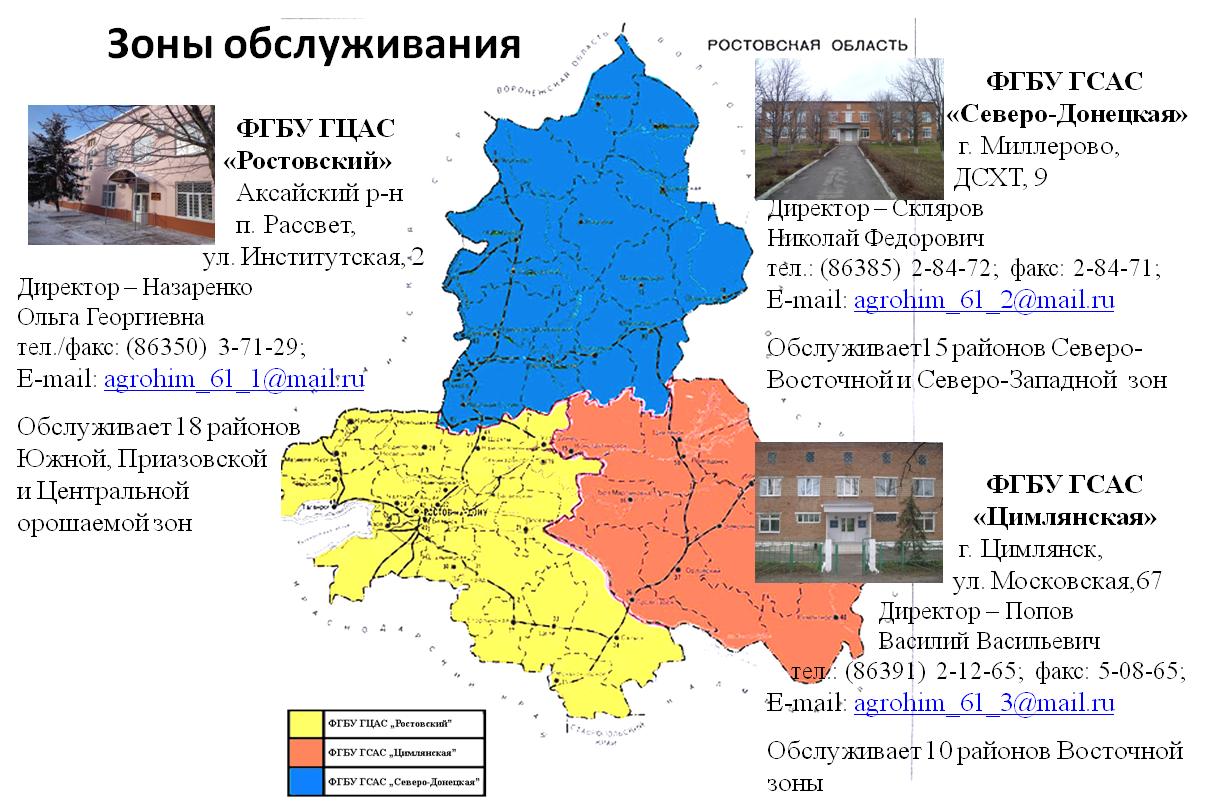 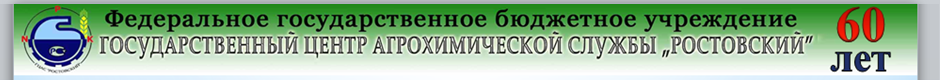 (), свойств удобрений, сочетания органических и
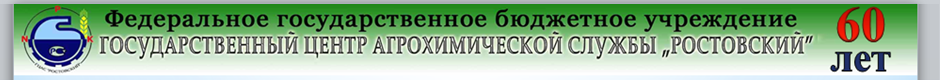 Что влияет на планируемую урожайность под озимую пшеницу
Уровень плодородия почв
Чем выше содержание гумуса, тем выше урожайность
Урожайность озимой пшеницы в зависимости от содержания подвижного фосфора  в пахотном горизонте
Урожайность озимой пшеницы в зависимости от содержания запасов продуктивной влаги в 100 см
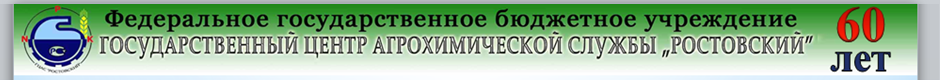 Биологические особенности озимой пшеницы
Пшеница требовательна к почвам. Они должны быть высокоплодородными, 
иметь хорошую структуру, содержать достаточное количество питательных 
веществ: азота, фосфора, калия и др. Для пшеницы благоприятна нейтральная или 
слабокислая (рН 6 – 7,5) реакция почвенного раствора. 
Корневая система пшеницы обладает невысокой усваивающей способностью, 
слабо использует питательные вещества из почвы, особенно в на ранних этапах 
развития .
3. Современные сорта озимой пшеницы способны к осеннему и весеннему кущению.
4. Озимая пшеница требовательна к влаге, пик потребления влаги приходится на
 этап выхода в трубку.
5. Озимая пшеница требовательна к свету. Продолжительность светового дня, 
интенсивность освещения и спектральный состав света оказывают влияние не 
только на интенсивность фотосинтеза и накопление органического вещества, 
но и на развитие растений, а также формирование отдельных органов.
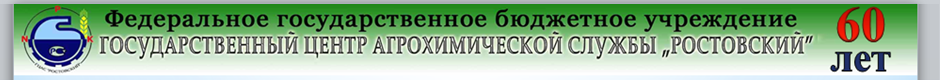 Чередования культур в севообороте и особенностей их агротехника
Стратегия минерального питания озимой пшеницы
Годовая норма внесения удобрений под заданную урожайность на основании результатов агрохимического обследования или почвенной диагностики
Д = У*Н*К
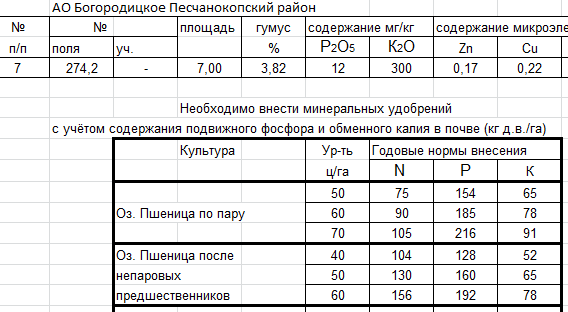 Д - искомая годовая норма N, P2O5, K2O кг/га
У – урожайность, ц/га
Н – нормативы затрат удобрений на получение 1 ц зерна, кг/ц 
К – поправочный коэффициент на содержание фосфора и  калия в почве
ДN = 50*1,5 = 76 кг/га в д.в.
По пару
ДР2О5 = 50*2,4* 1,283 = 154 кг/га в д.в.
После непарового предшественника
ДN = 40*2,6 = 104 кг/га в д.в.
ДР2О5 = 40*2,5* 1,283 = 128 кг/га в д.в.
Нормативы затрат удобрений на получение 1 ц зерна, кг/ц
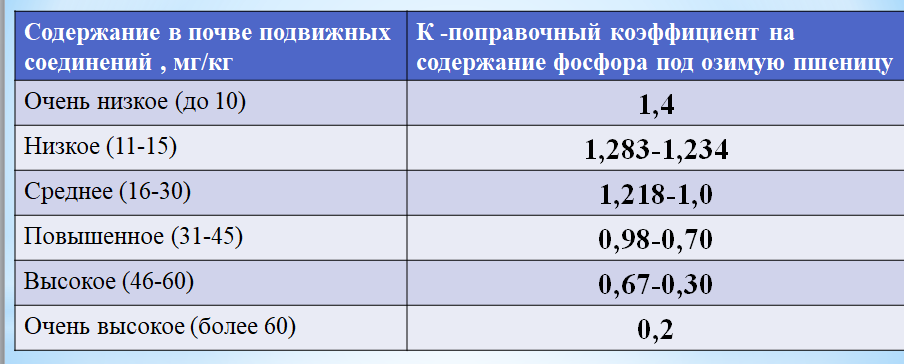 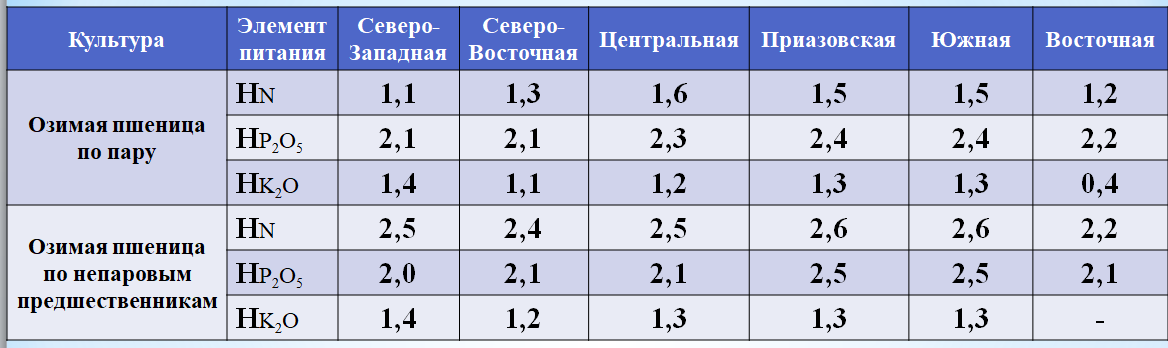 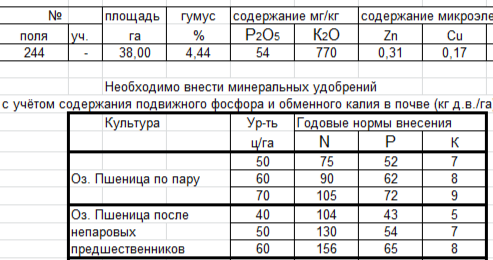 По пару
ДN = 70*1,5 = 105 кг/га в д.в.
ДР2О5 = 70*2,4* 1,283 = 72 кг/га в д.в.
После непарового предшественника
ДN = 60*2,6 = 156 кг/га в д.в.
ДР2О5 = 60*2,5* 1,283 = 65 кг/га в д.в.
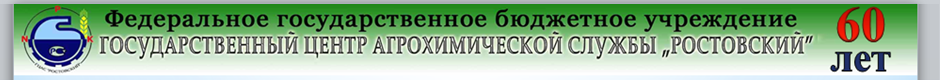 Распределение годовой  нормы азота под озимую пшеницу  по разным предшественникам при высоком содержании фосфора
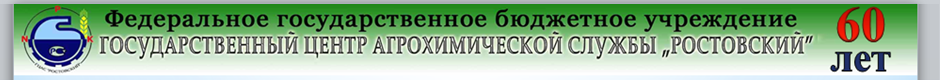 Распределение годовой  нормы фосфора под озимую пшеницу  по разным предшественникам при высоком содержании фосфора
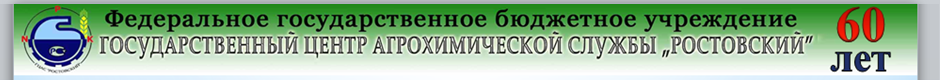 Распределение годовой  нормы азота под озимую пшеницу  по разным предшественникам при низком содержании фосфора
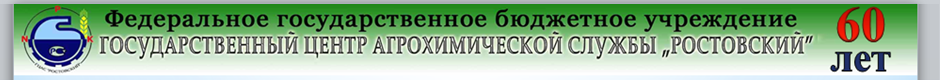 Распределение годовой  нормы фосфора под озимую пшеницу  по разным предшественникам при низком содержании фосфора
Почему так важен фосфор с осени
Озимая пшеница  очень чувствительна к недостатку фосфора в период от всходов до конца осенней вегетации
Почвенный фосфор не доступен для корневой системы молодых растений
Фосфор обеспечивает развитие корневой системы
Фосфор обеспечивает эффективное использование азота
Фосфор стимулирует осеннее кущение
Фосфор обеспечивает накопление сахаров
Как рассчитать потребность в фосфорсодержащих удобрениях за год до посева
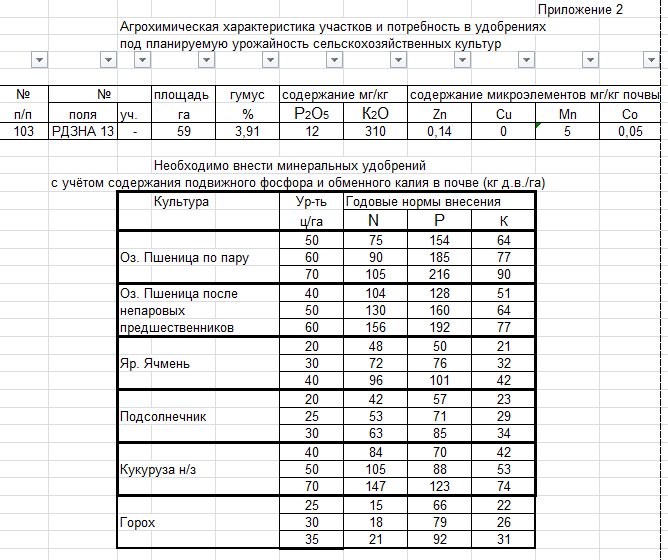 1. К потребности под предшественник (подсолнечник) на заданную урожайность прибавляется ½ потребности под озимую 
пшеницу на запланированную урожайность.
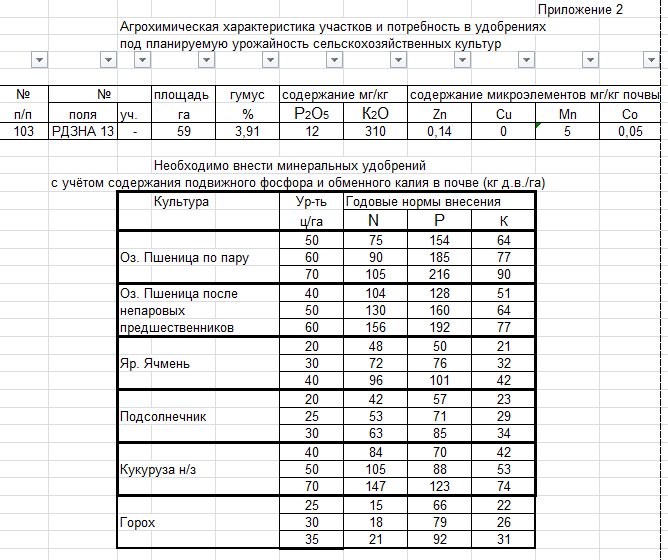 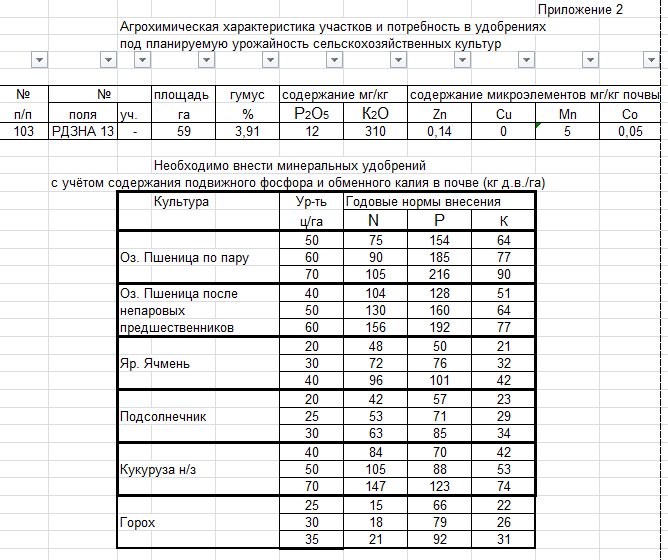 71+80 = 151 кг/га  д.в.
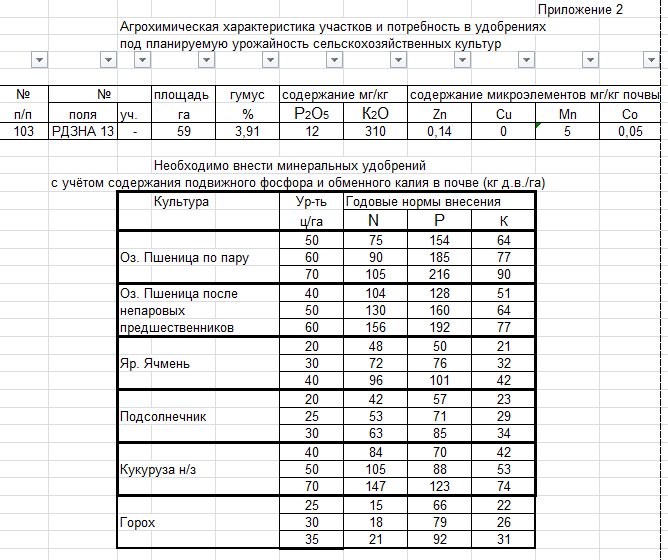 2. Эта величина делится на три
151/3= 50,3 кг/га в д.в.
3. Берется 2/3 от этой величины
50,3*2= 100,6 кг/га  в д.в.
4. Это доза основного внесения под зябь при подготовке почвы под предшественник (подсолнечник) озимой пшеницы ≈ 100 кг/га в д.в. или
     180 кг/га аммофоса в физическом весе
Постановление Правительства Ростовской области от 07.06.2021 № 426
«О Порядке предоставления субсидии сельскохозяйственным товаропроизводителям на возмещение части затрат на приобретение и внесение фосфорсодержащих удобрений под пар и (или)зябь»
Требования по способу внесения фосфорсодержащих удобрений
Только под пар и зябь
По результатам агрохимического обследования выдаются Рекомендации, они действительны:  Для  обследования 2019 года- до 2024 года включительно
                                                 2020 обследования- до 2025 года включительно
                                                 2021 обследования- до 2026 года включительно
                                                 2022 обследования- до 2027 года включительно
                                                 2023 обследования- до 2027 года включительно
Зависимость урожайности озимой пшеницы от состояния посевов в январе месяце, внесенных удобрений и выпавших осадков в Сальском районе
Зависимость урожайности озимой пшеницы от состояния посевов в январе месяце, внесенных удобрений и выпавших осадков в Целинском районе
Зависимость урожайности озимой пшеницы от состояния посевов в январе месяце, внесенных удобрений и выпавших осадков в Песчанокопском районе
Сумма осадков осеннего периода на посевах озимой пшениц
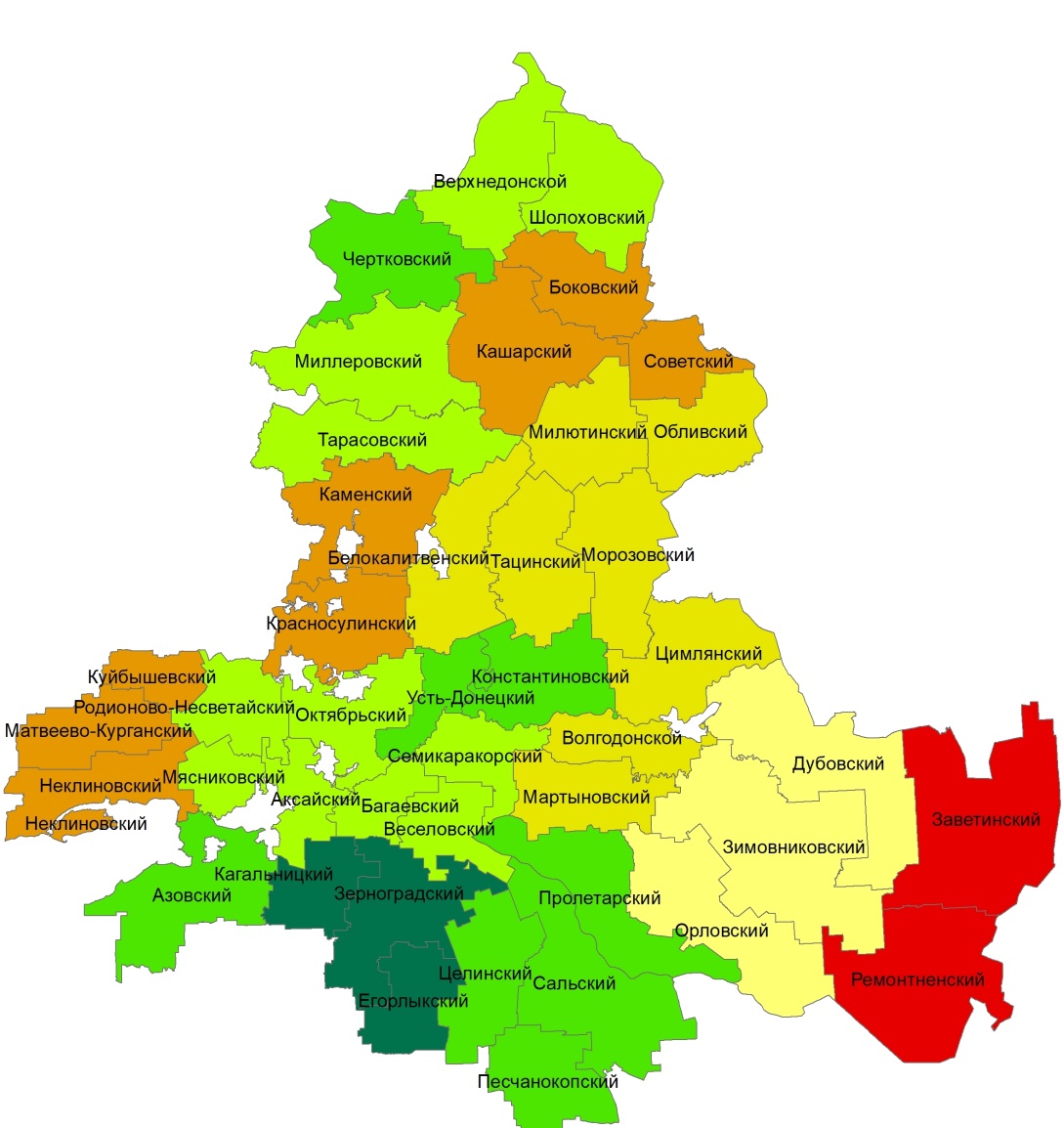 урожая 2024 года
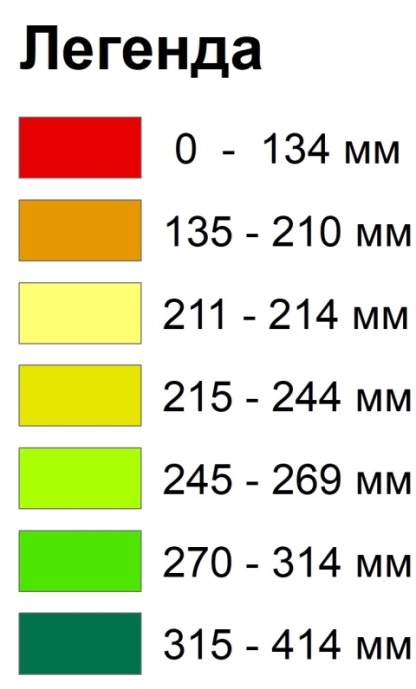 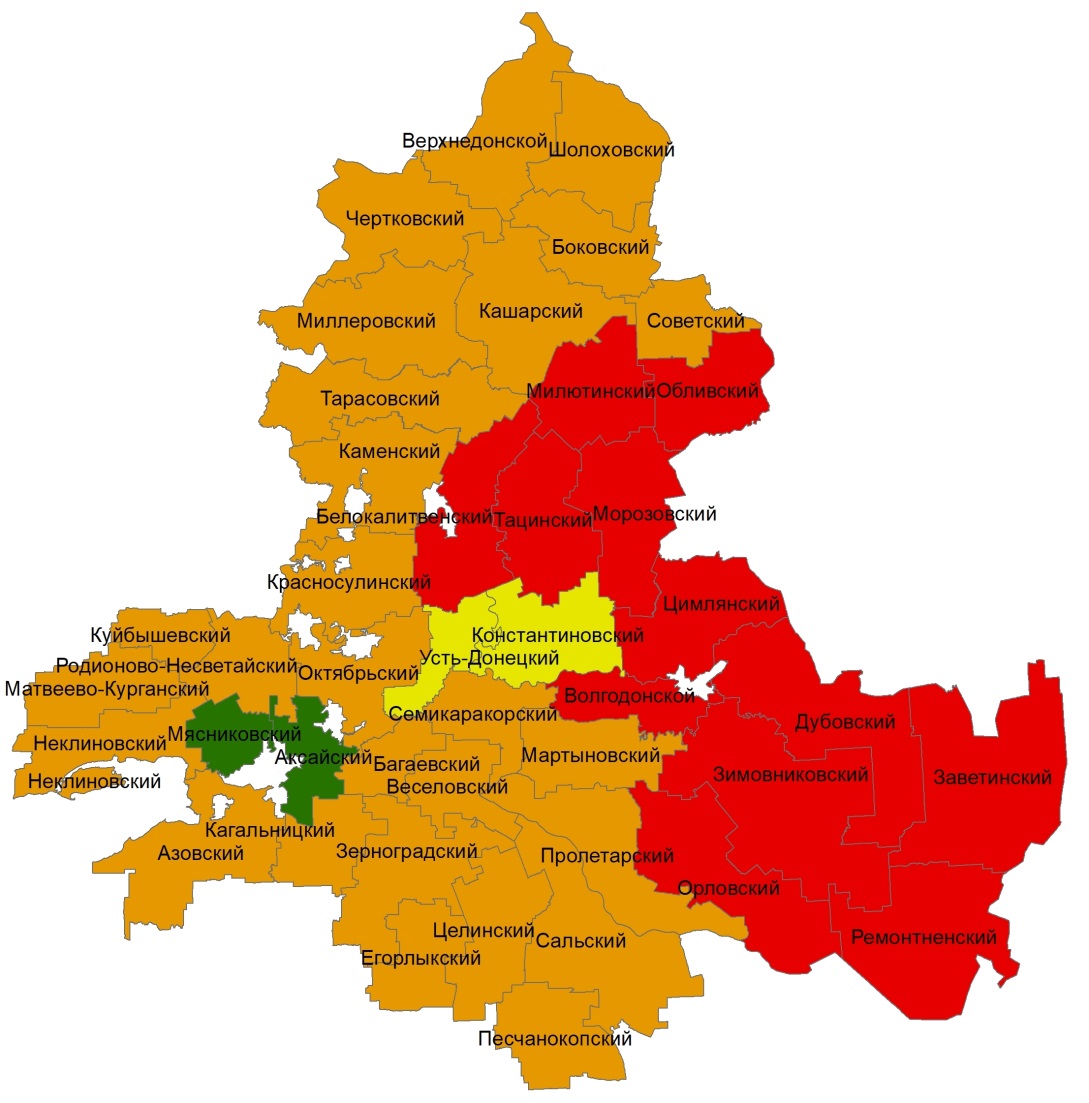 урожая 2019 года
Сальск -30,5 ц/га
Целина 35,9 ц/га
Песчанокопское
 35,4 ц/га
Запасы продуктивной влаги в слое 0-100 см под посевами озимой пшеницы по 
паровым предшественникам на тестовых полях
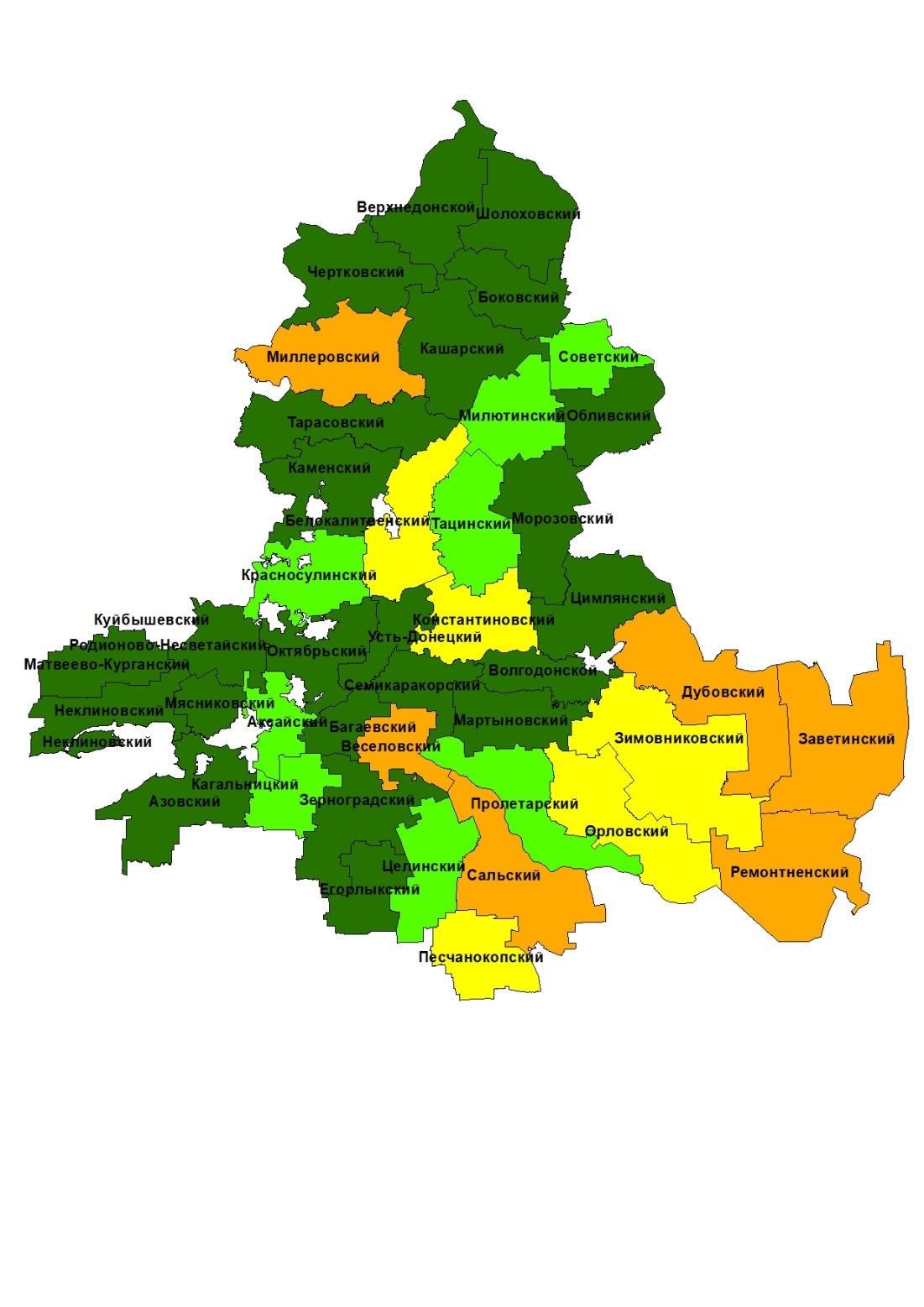 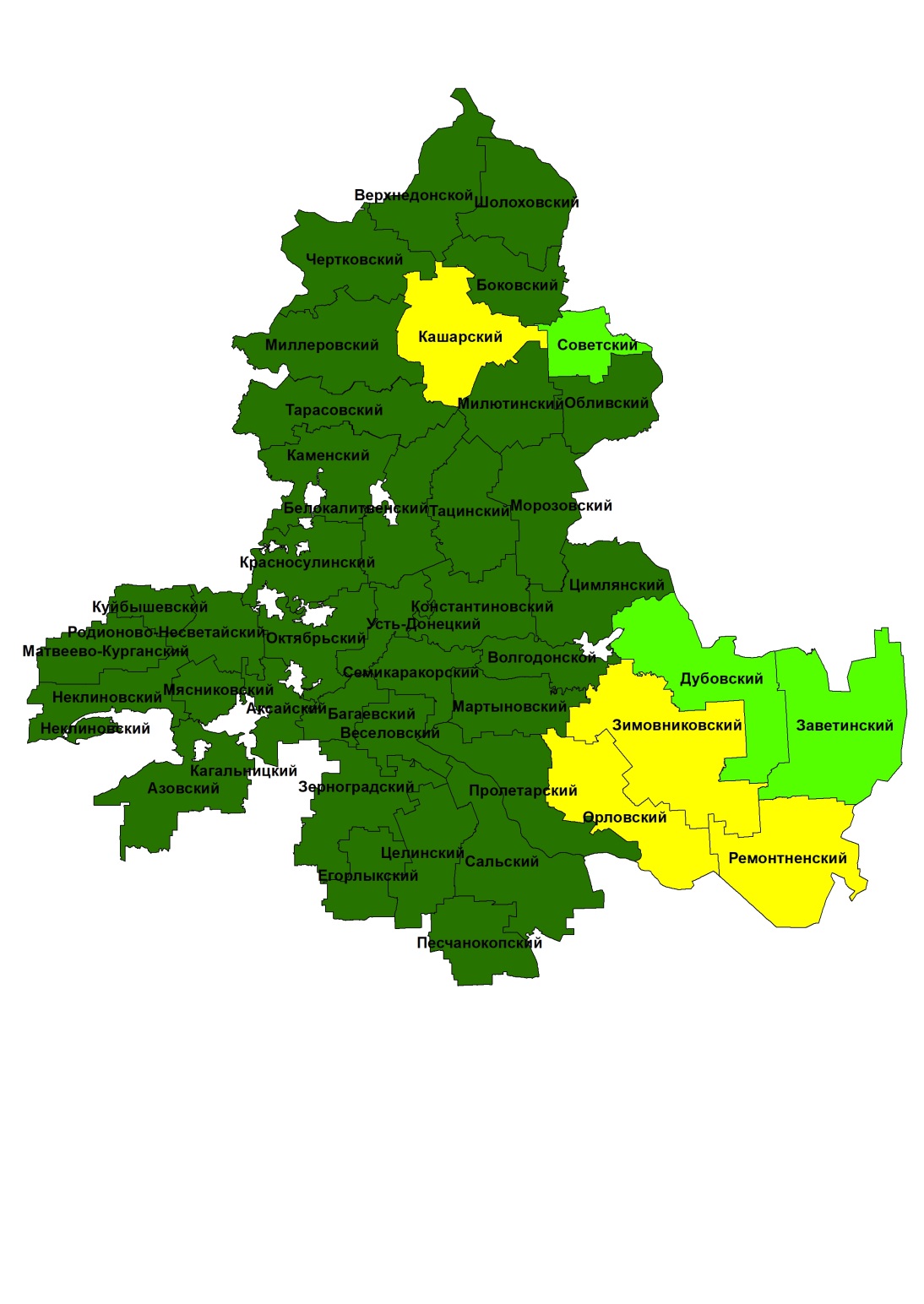 Февраль 2023 год
Декабрь 2023 год
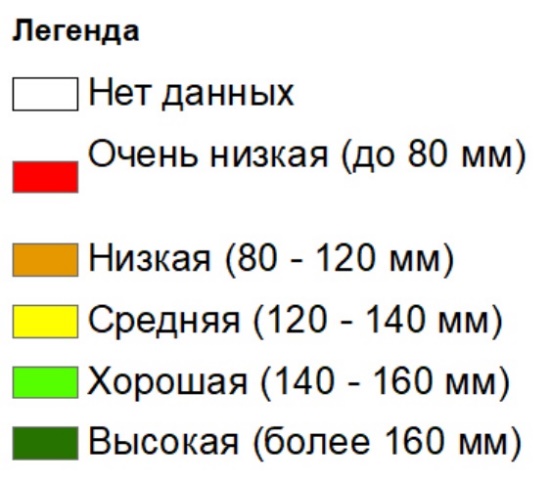 Запасы продуктивной влаги в слое 0-100 см под посевами озимой пшеницы по 
непаровым предшественникам
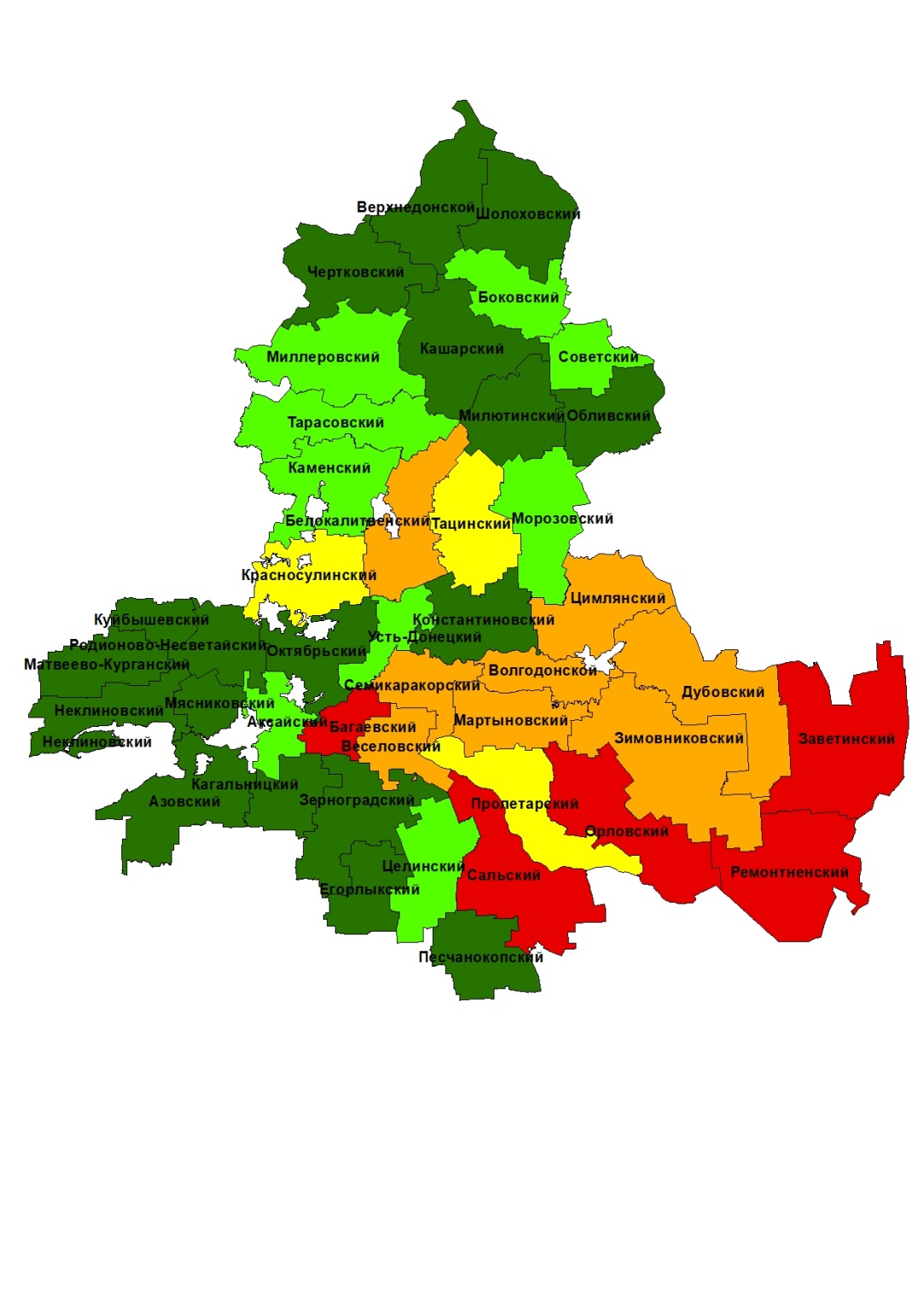 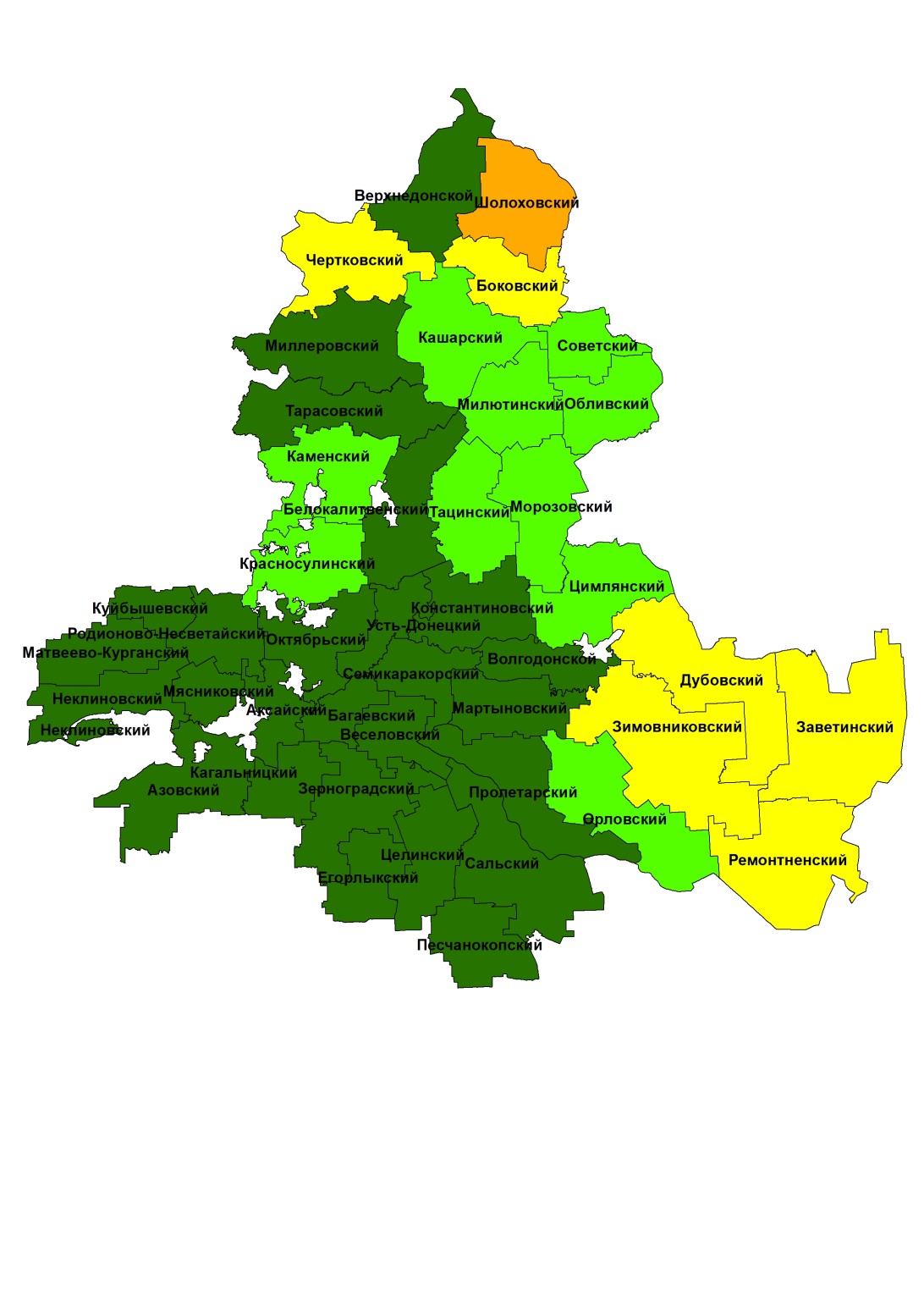 Февраль 2023 год
Декабрь 2023 год
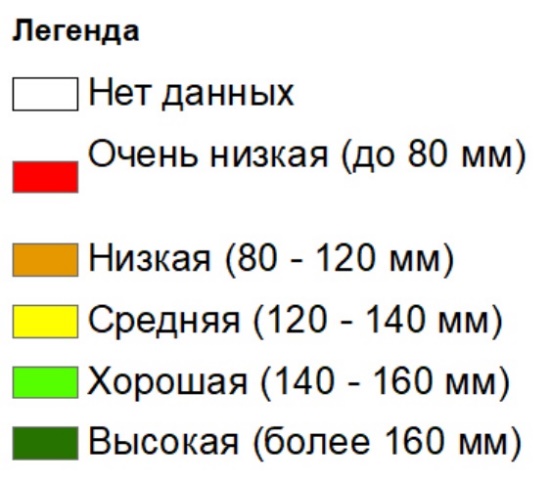 Запасы нитратного азота в слое 0-100 см под посевами озимой пшеницы по 
паровым предшественникам на тестовых полях
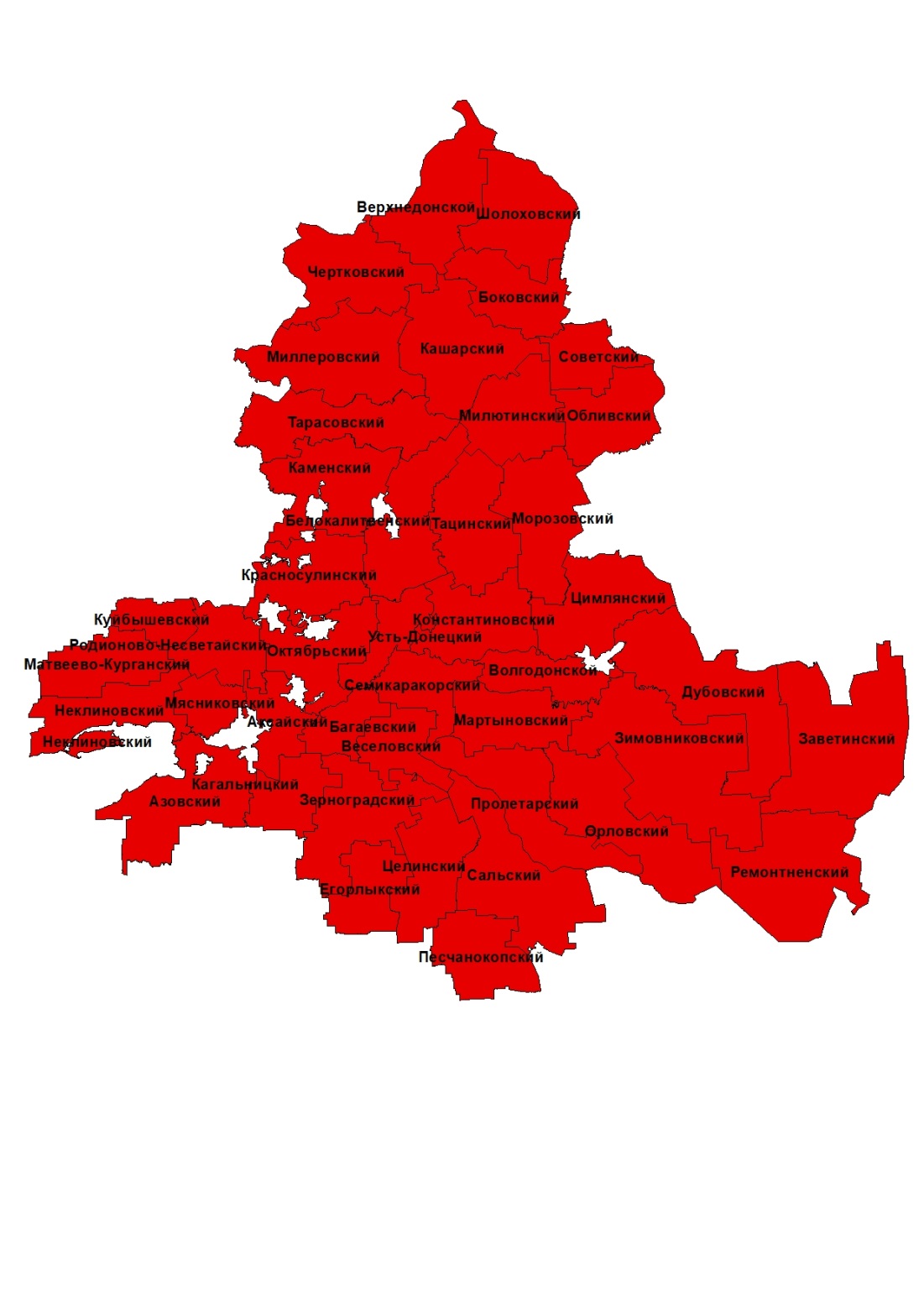 Феврале  2023 года
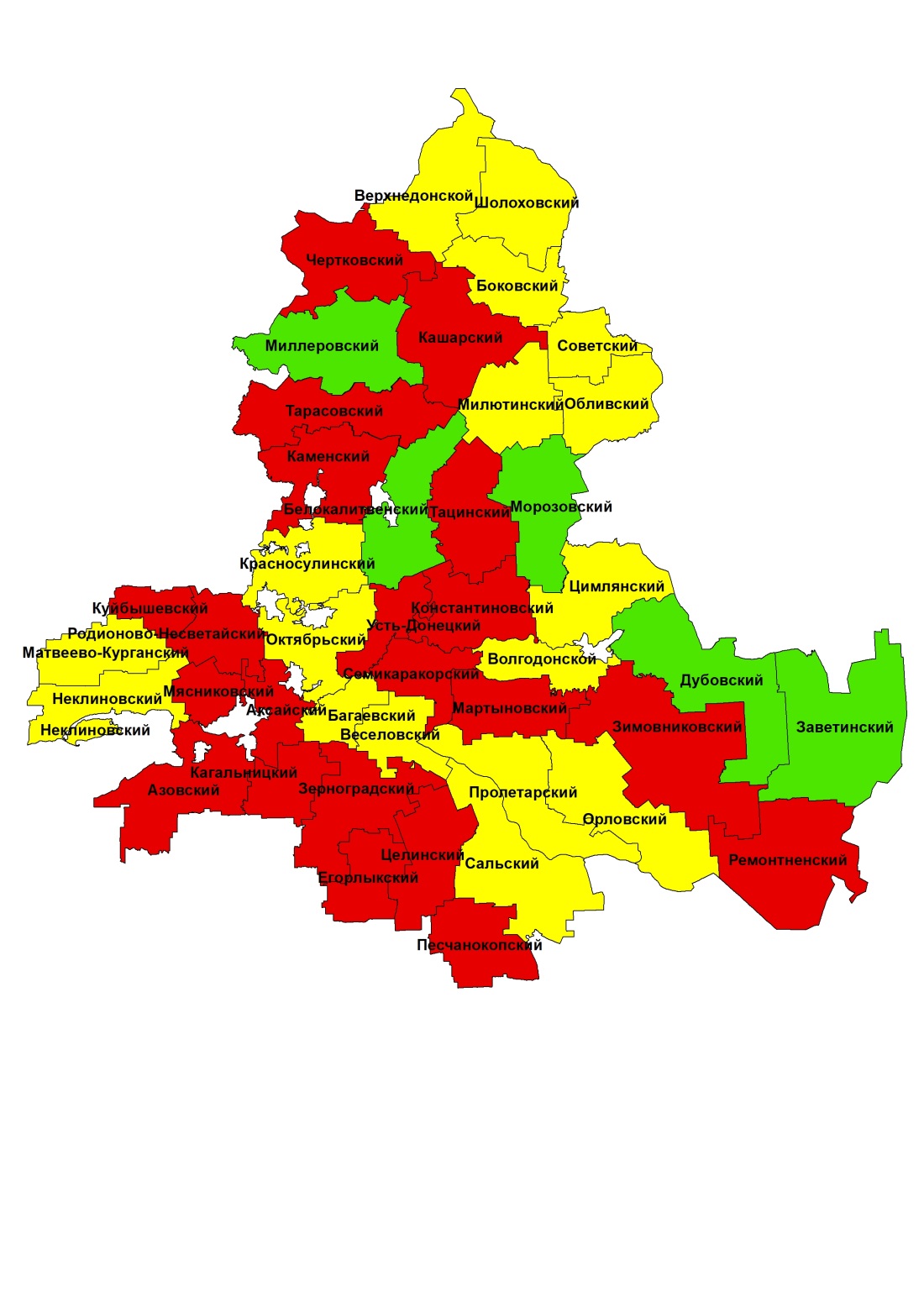 Декабрь 2023 года
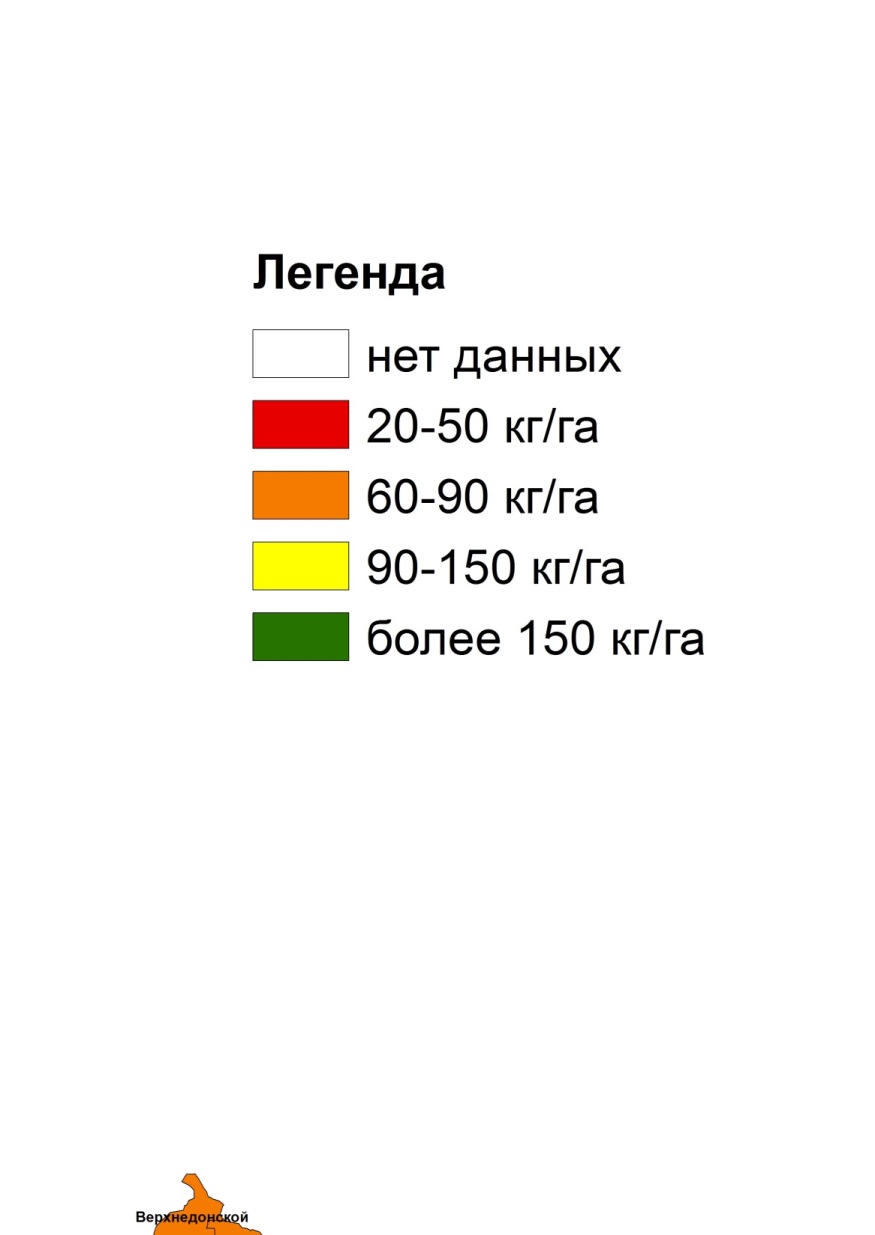 Запасы продуктивной влаги в слое 0-100 см под посевами озимой пшеницы по 
непаровым предшественникам
Феврале  2023 года
Декабрь 2023 года
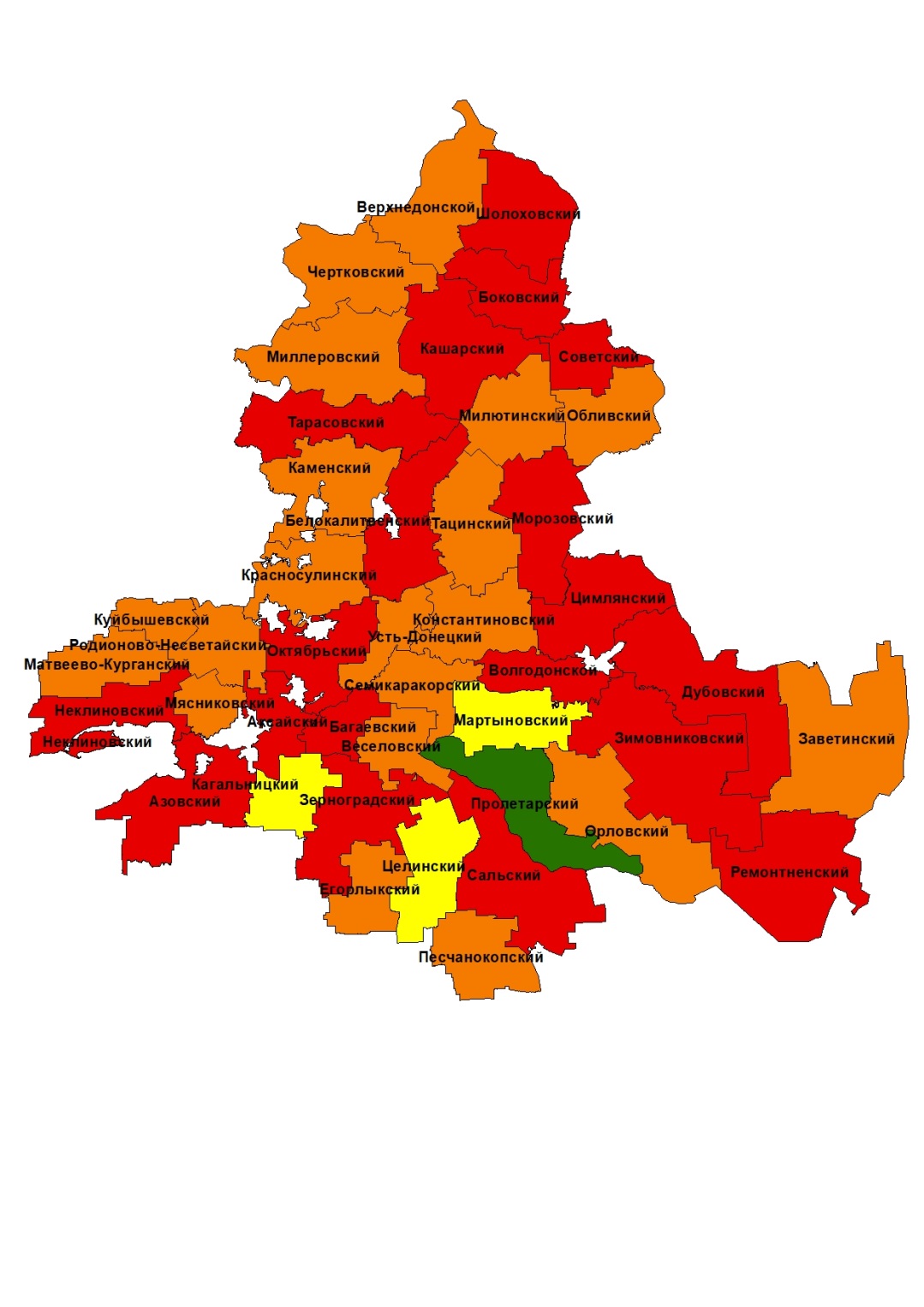 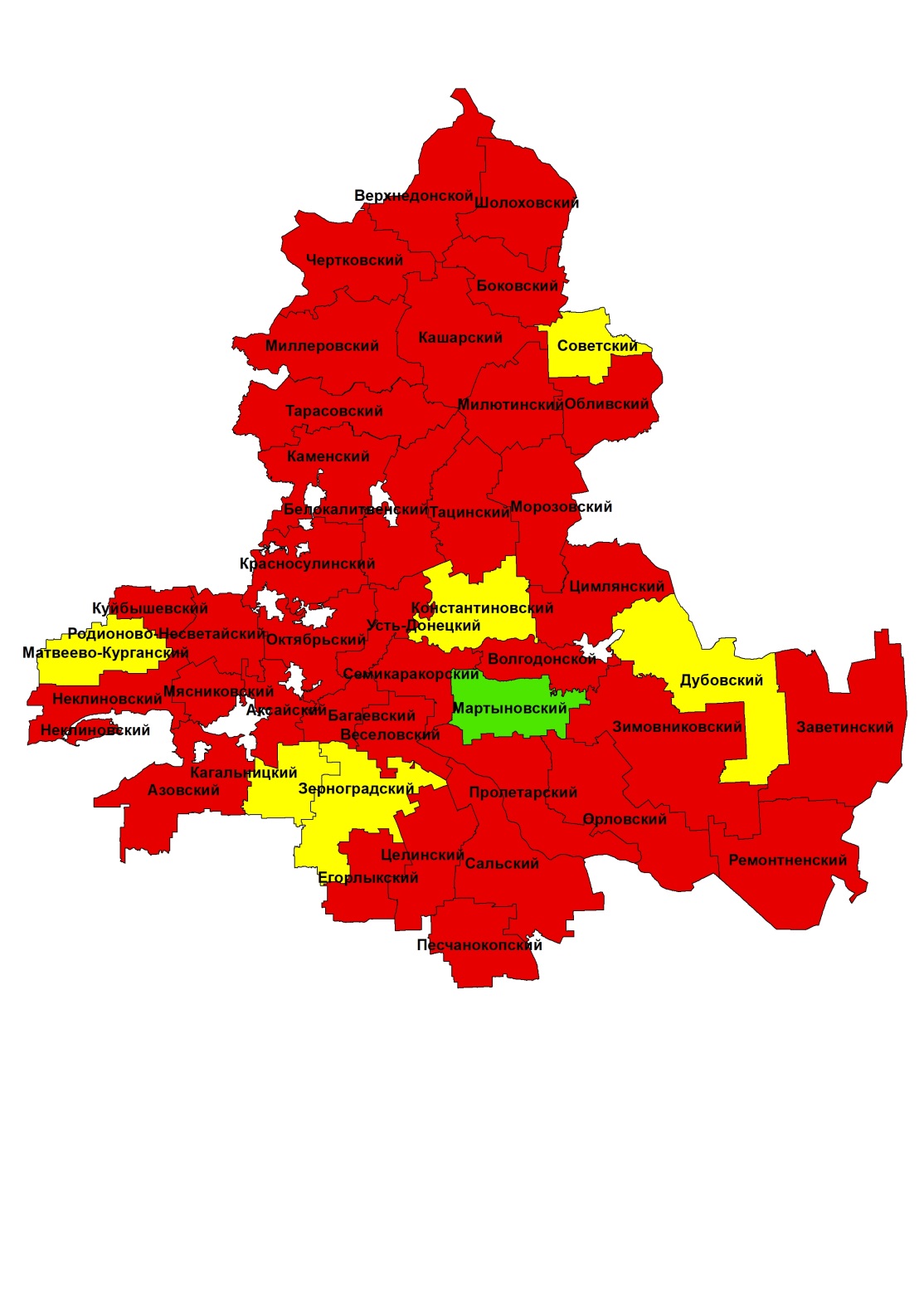 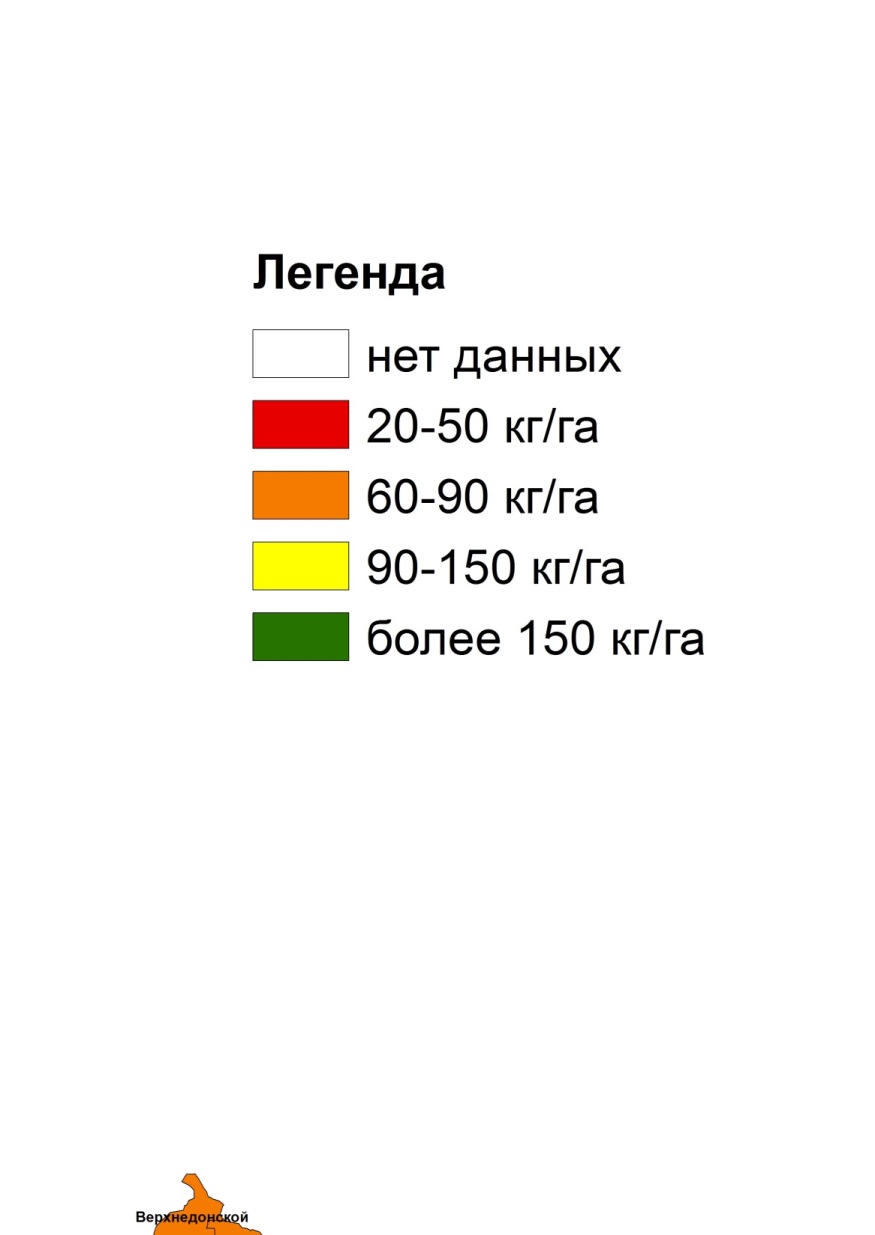 Запасы продуктивной влаги минерального азота ООО «Агро-Мичуринское», Сальский район
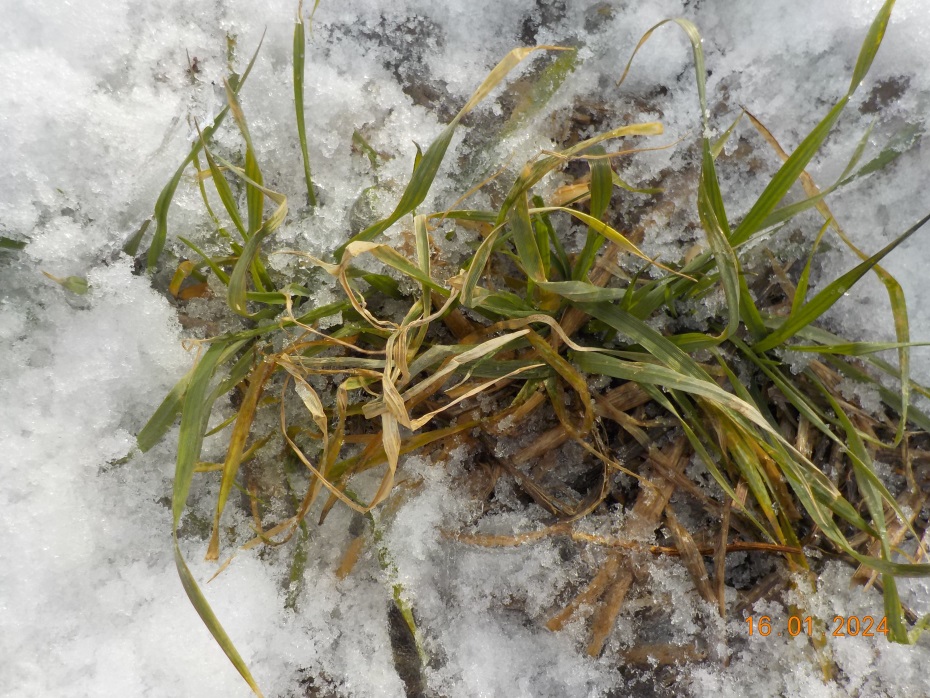 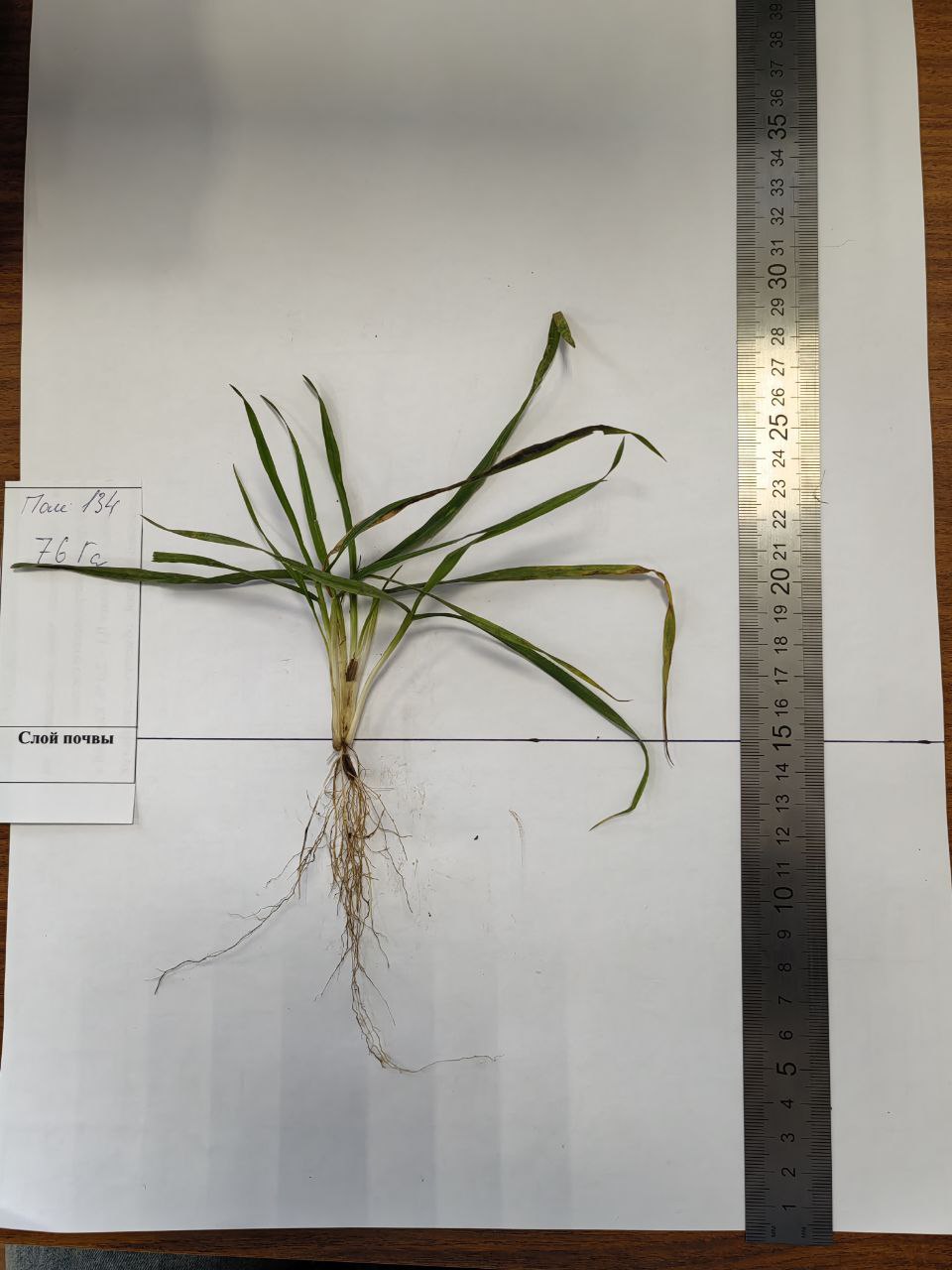 Состояние посевов в ООО «Агро-Мичуринское», Сальский район на 16.01.2024
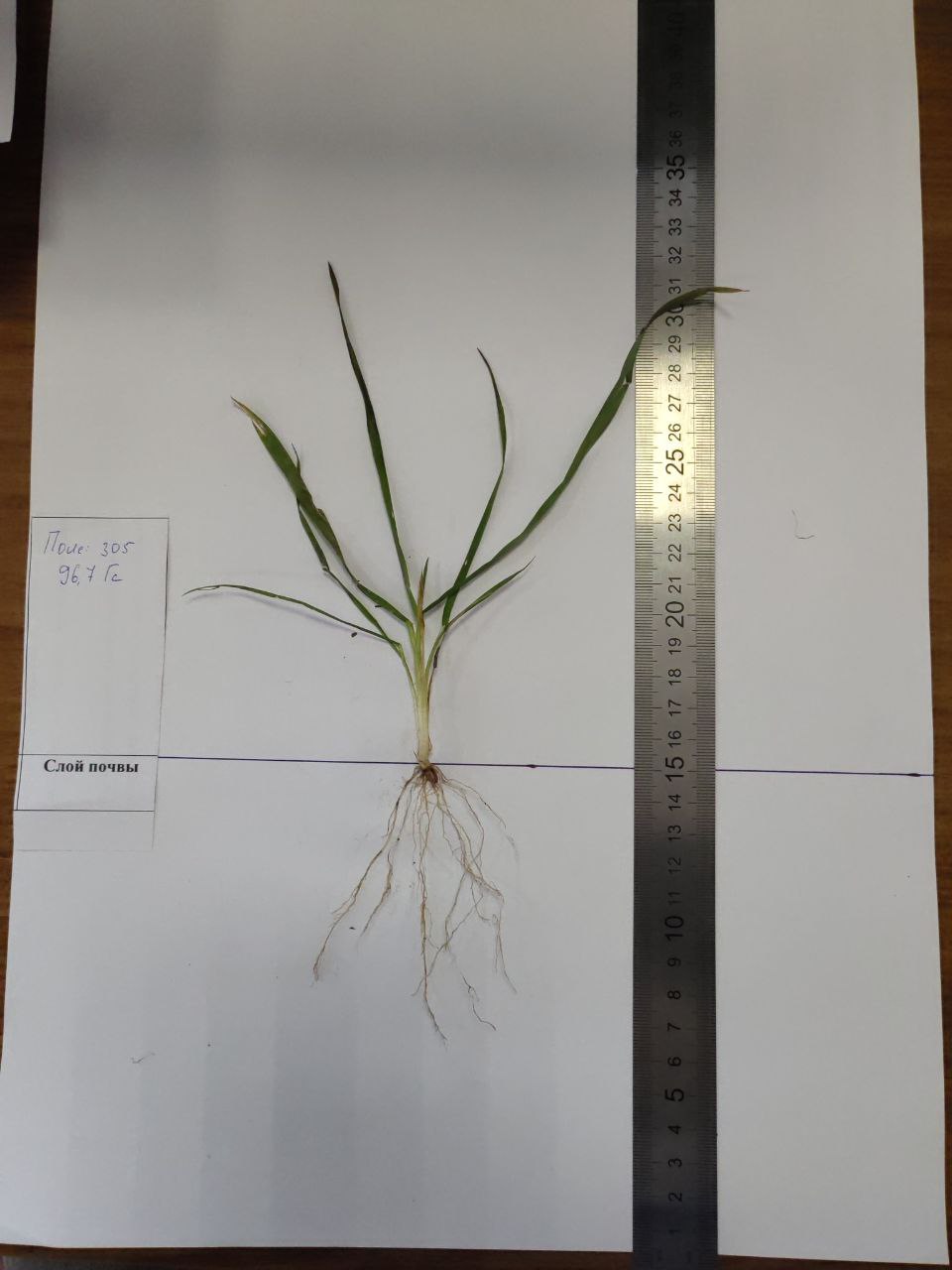 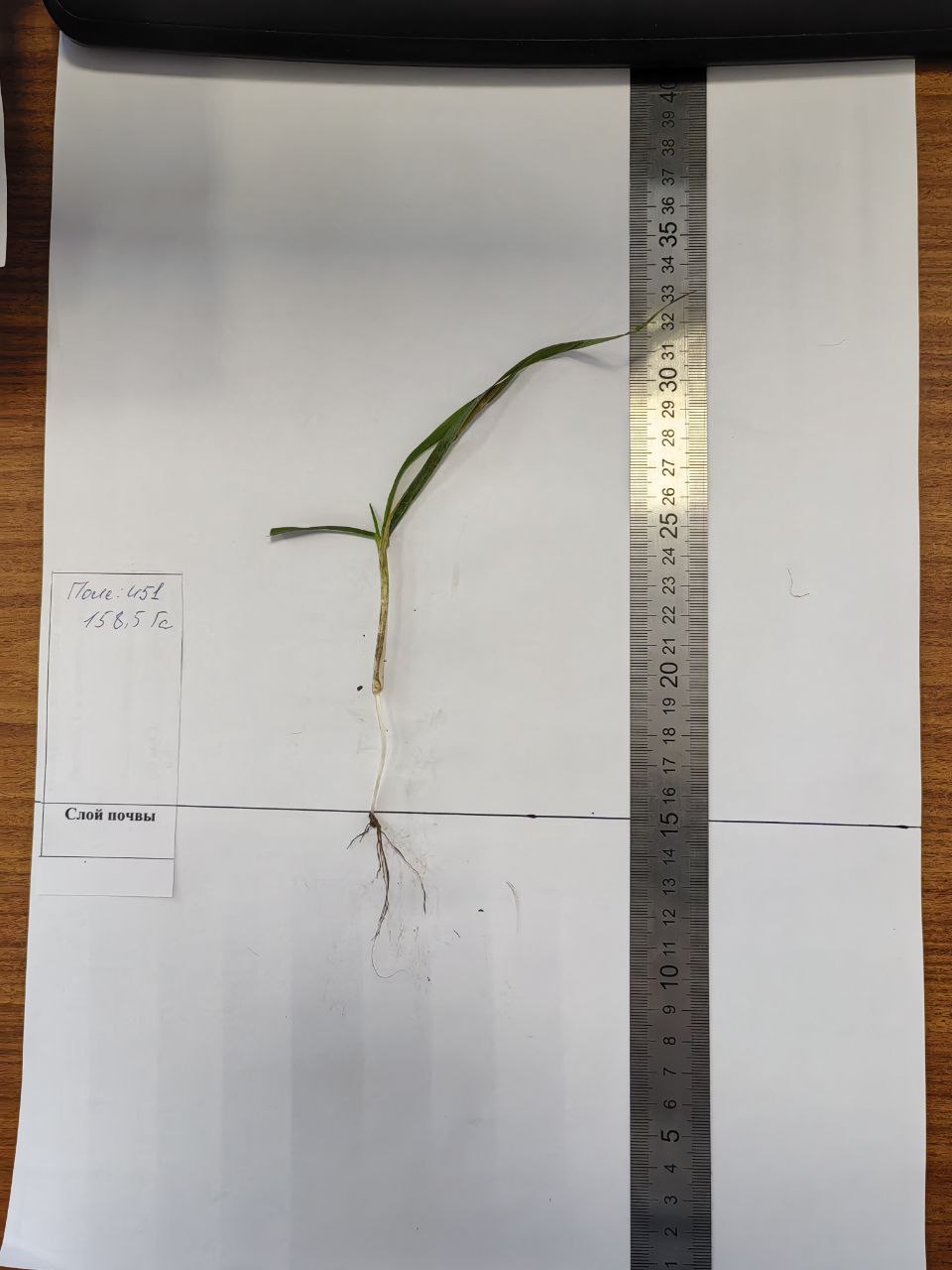 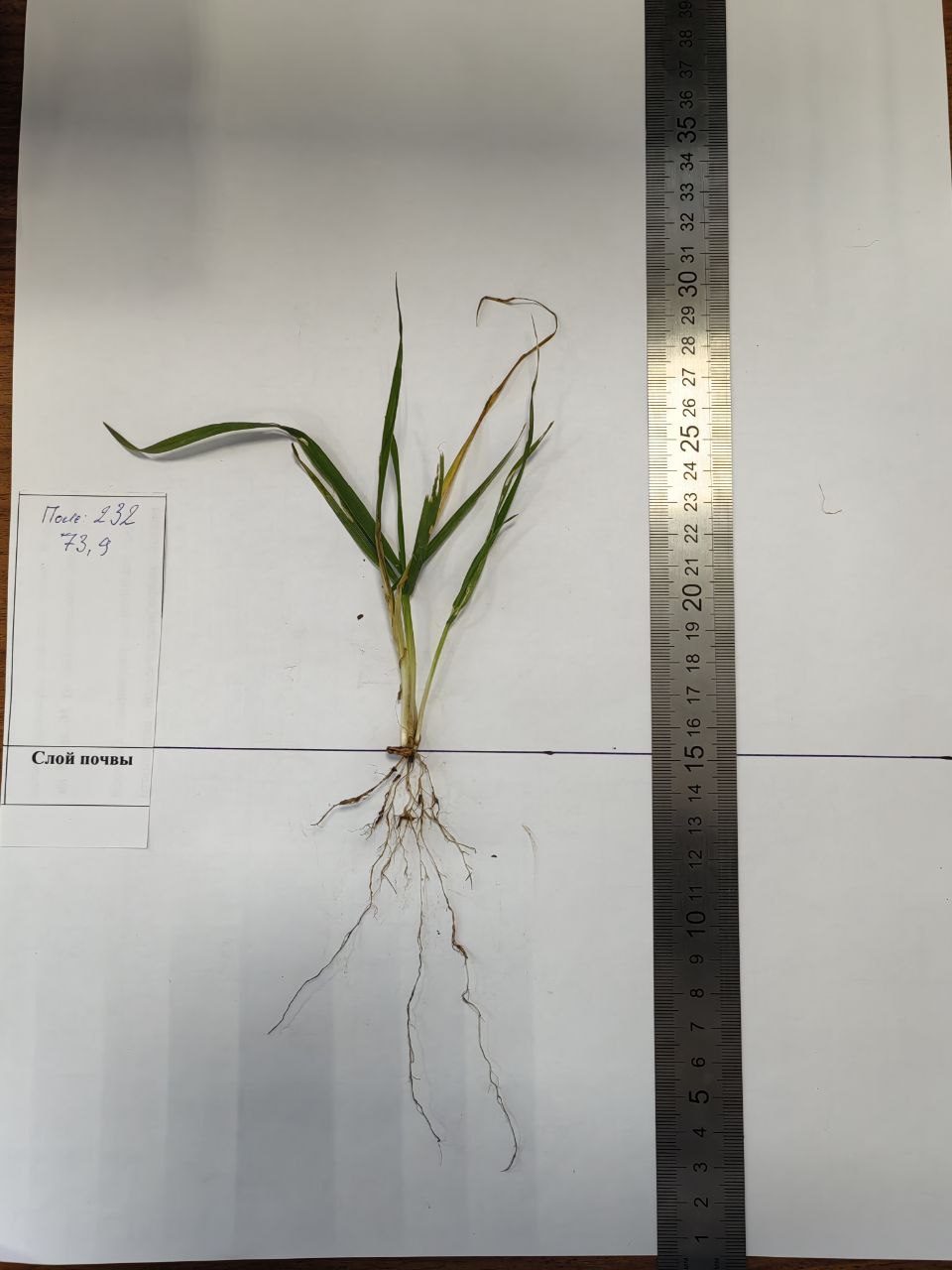 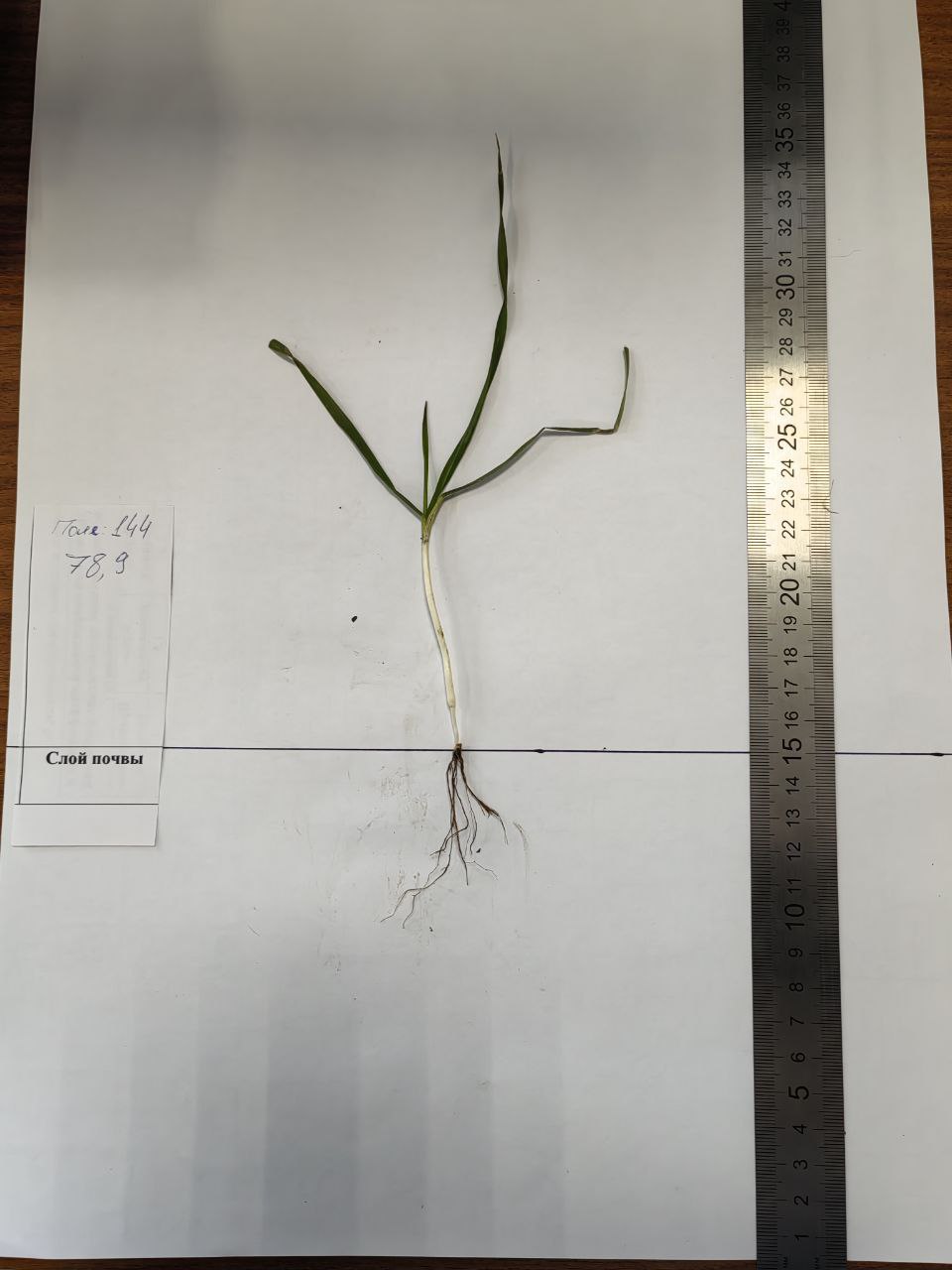 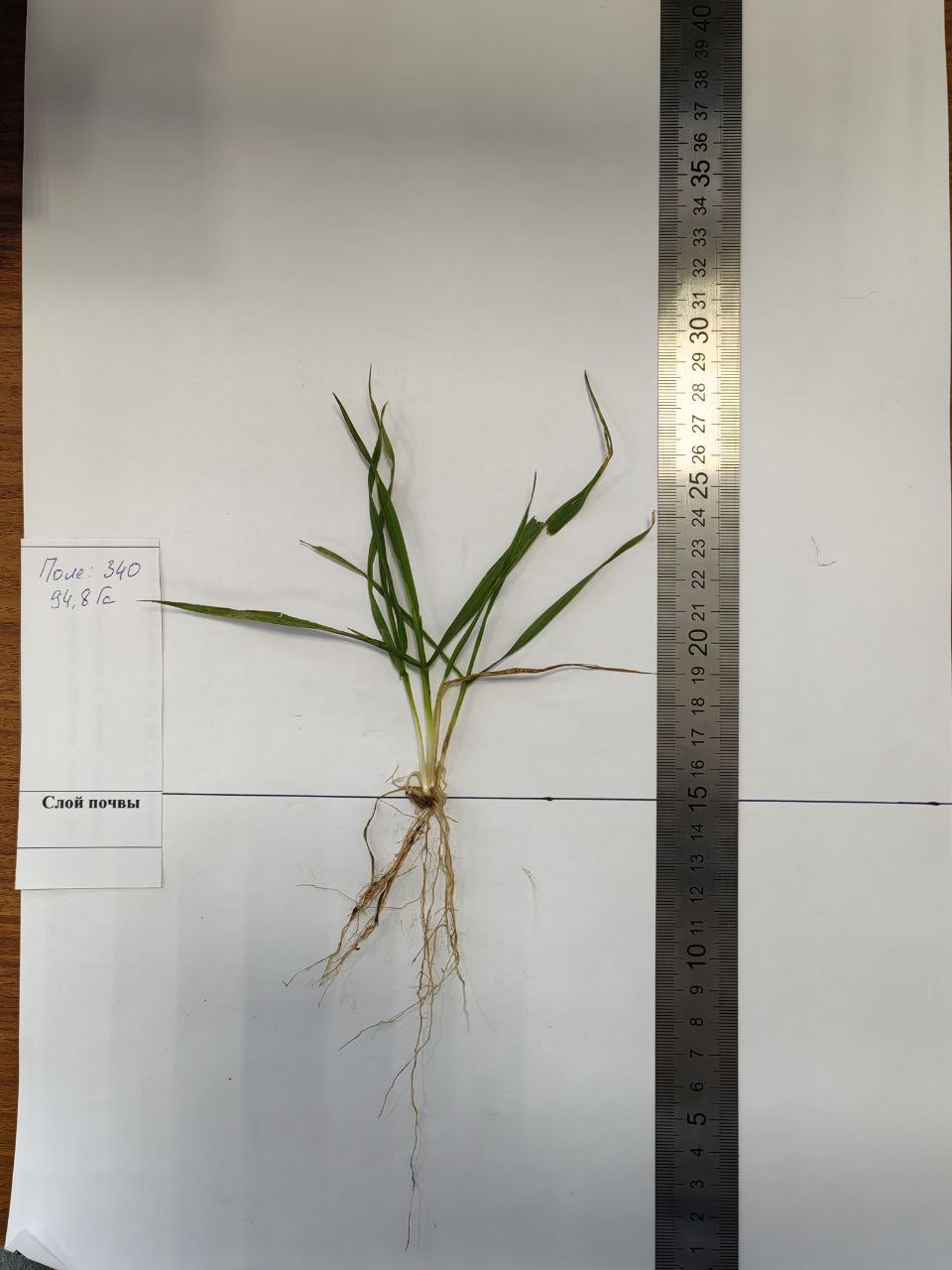 Состояние посевов в ООО «Коломийцевское», Сальский район на 16.01.2024
подсолнечник
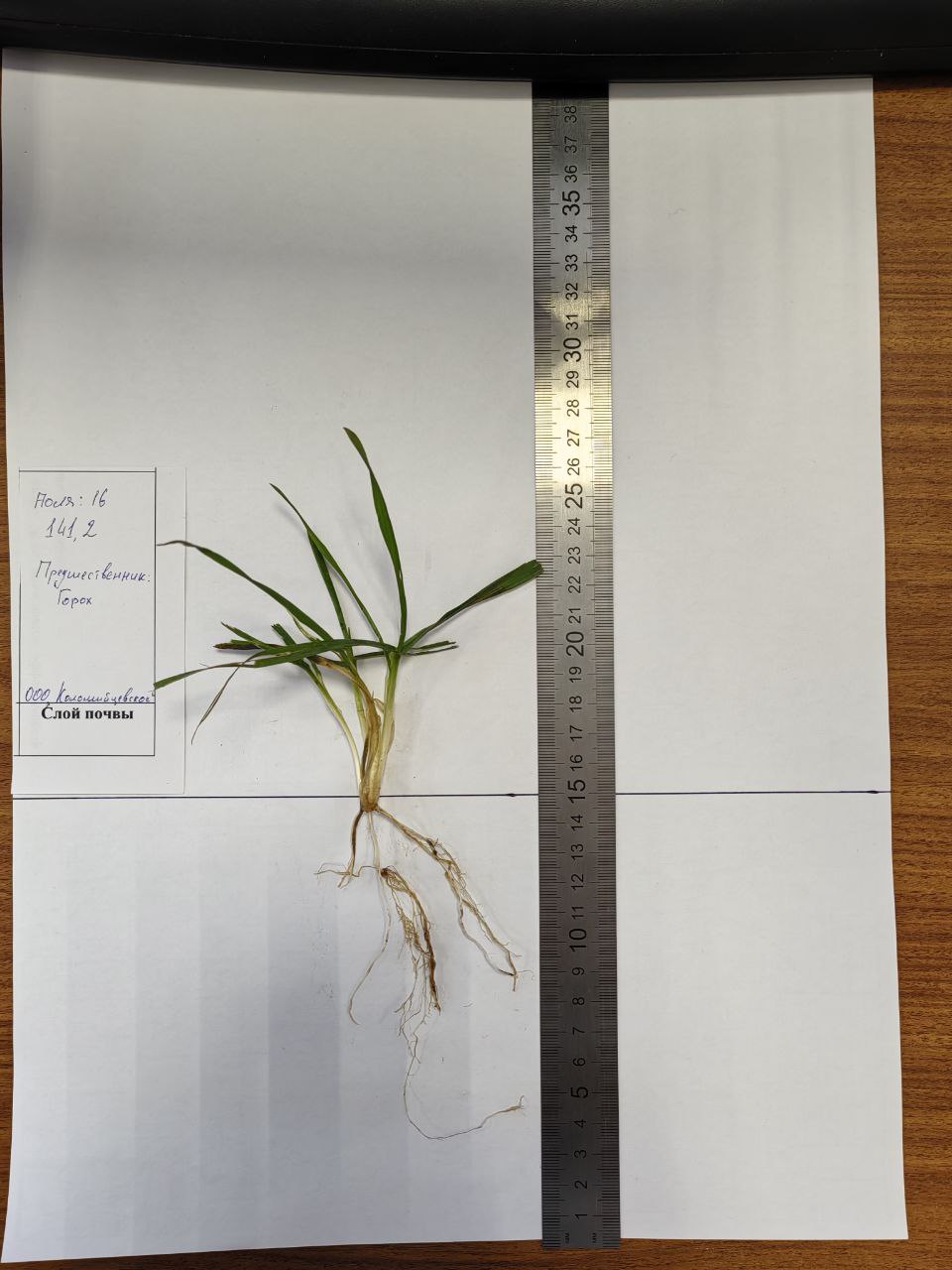 горох
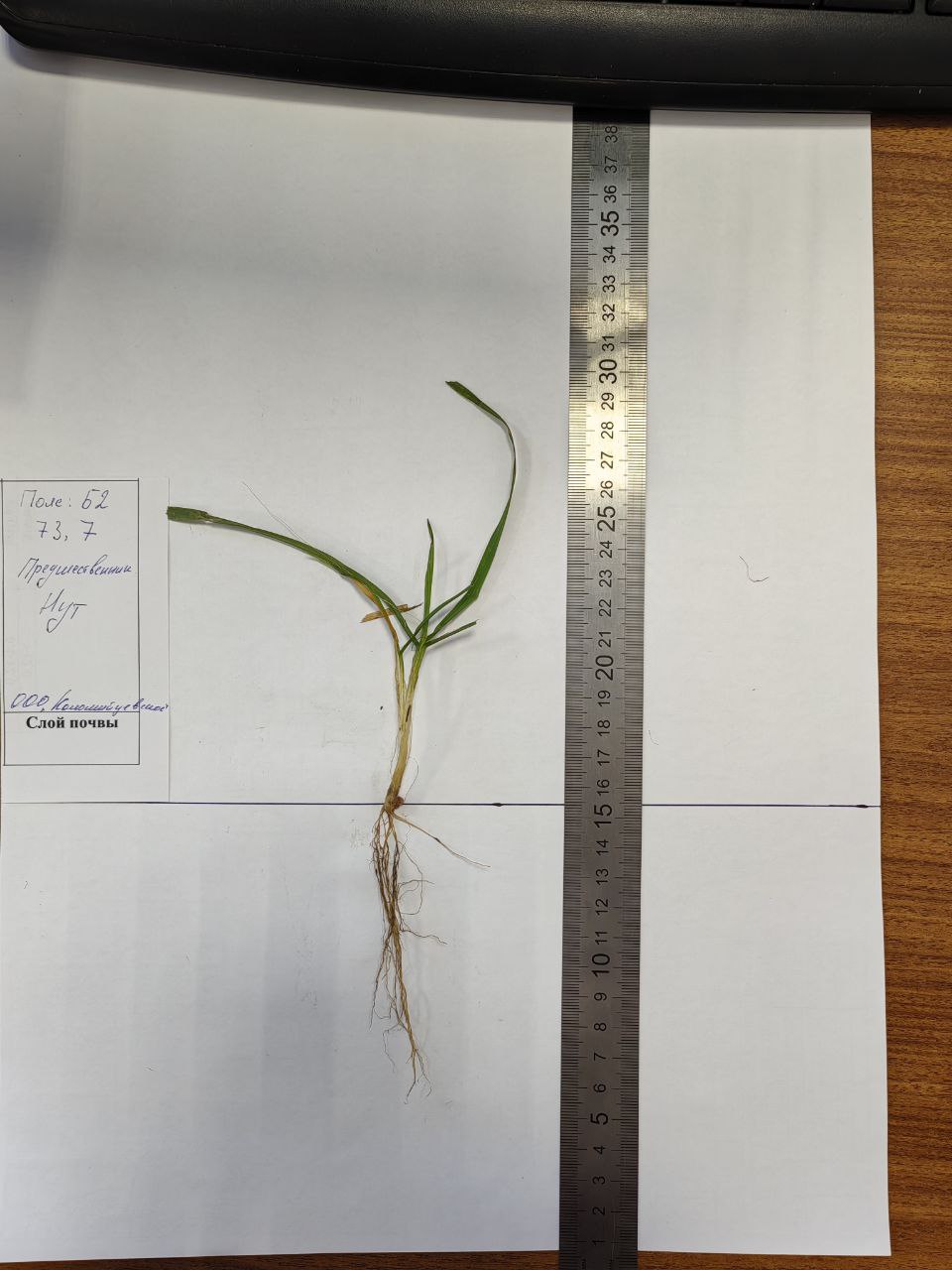 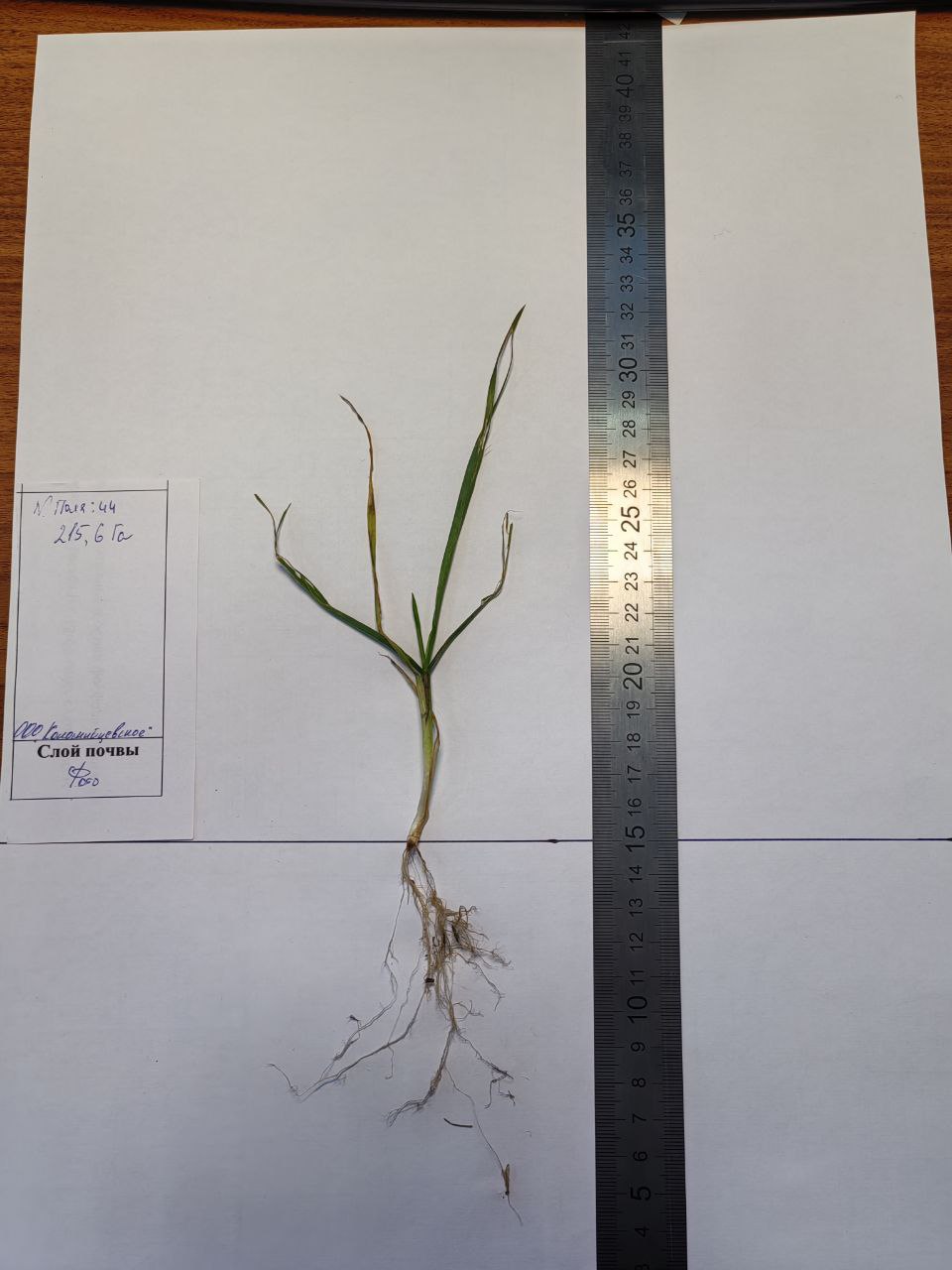 горох
нут
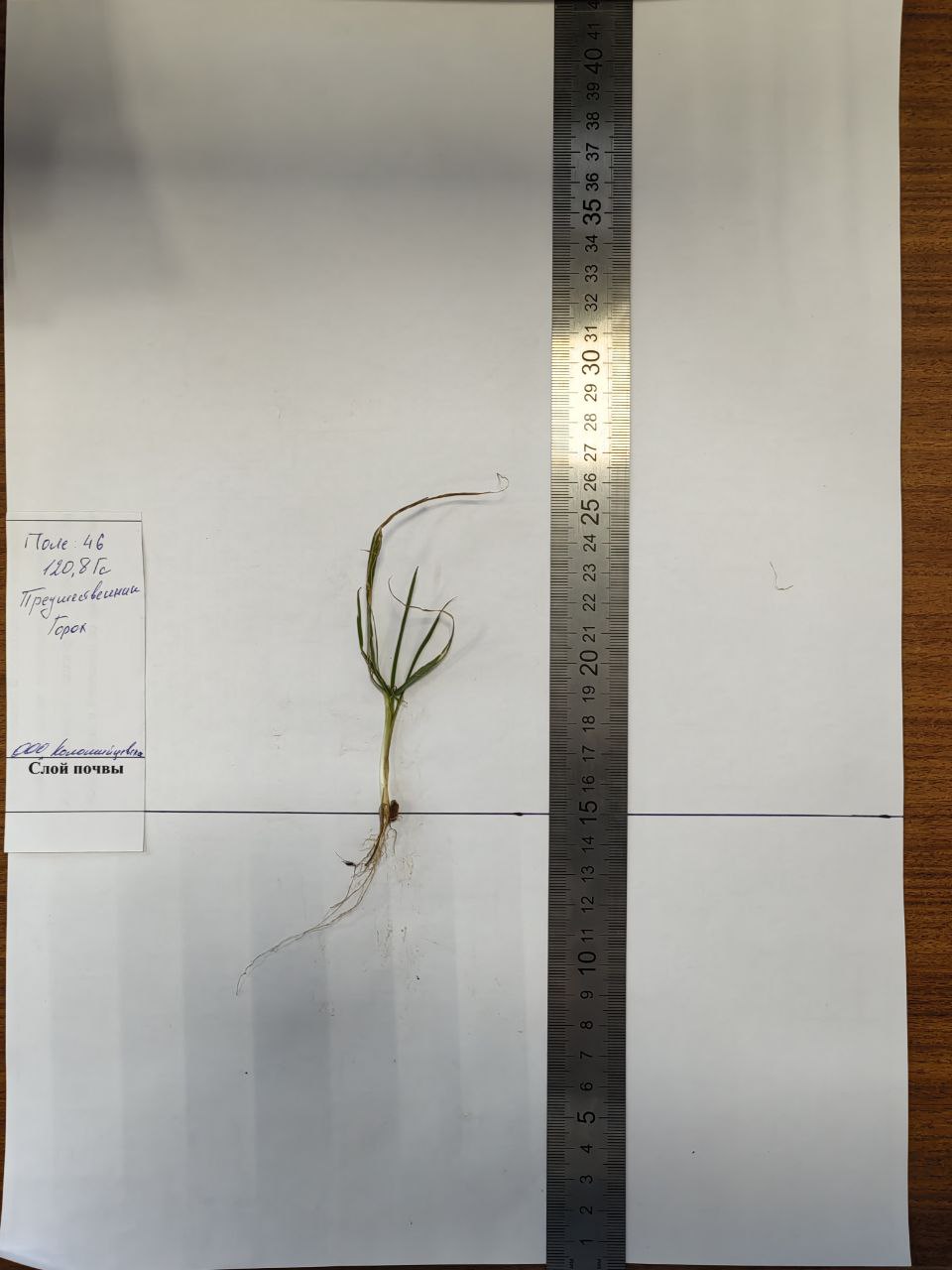 горох
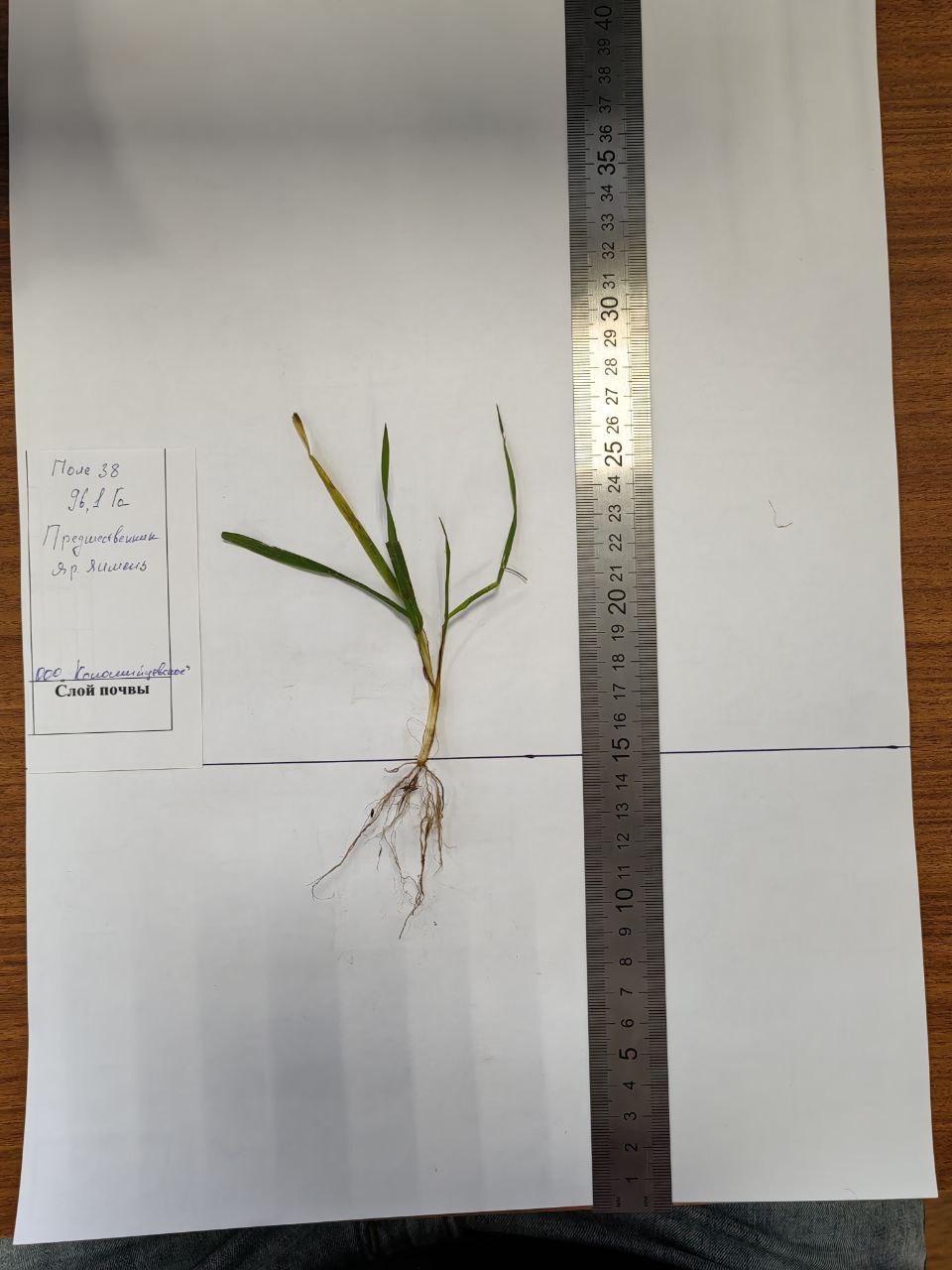 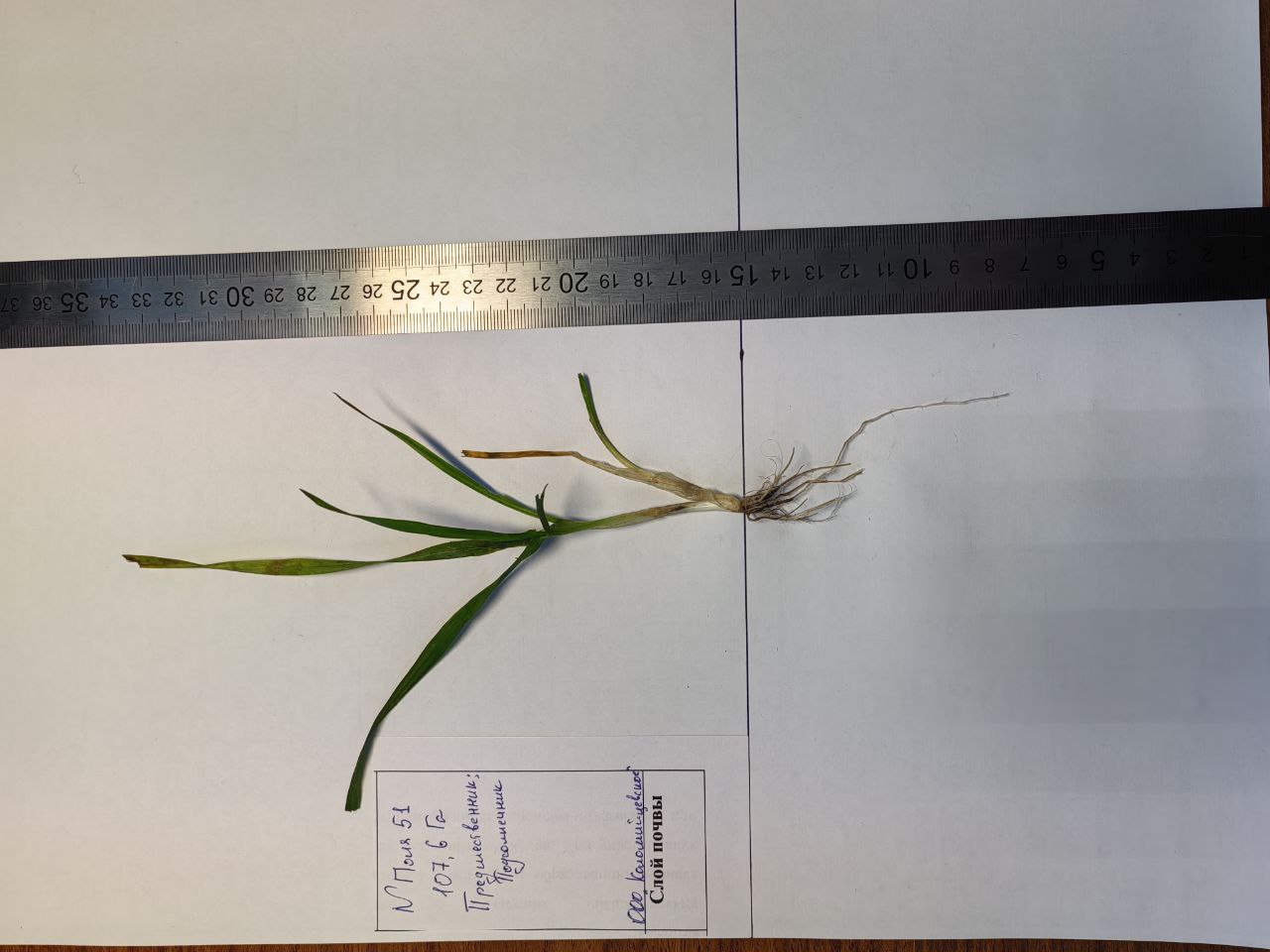 Яровой ячмень
Стратегия ранневесенних подкормок на озимой пшенице
Отслеживать изменение температурного режима путем анализа прогнозов на разных Интернет ресурсах.
По разным предшественникам  и на разных элементах рельефа, провести определение запасов продуктивной влаги и нитратного азота до глубины 100 см
На раскустившихся посевах определить запасы сахаров в узлах кущения
Провести инвентаризацию посевов, определив густоту стояния растений и степень их развития
По картограммам агрохимического обследования определить обеспеченность полей подвижным фосфором
Тактика агрохимических работы на посевах
озимой пшеницы в весенний период
Ранневесенняя подкормка аммиачной селитрой
не менее 30 кг/га, желательно по мерзлоталой
Подкормка любыми формами азотных удобрений по подсыхающей, с обязательной заделкой
Подкормки по результатам листовых диагностик
1. КАС в фазу кущения,  работа с пестицидами + Cu, Mn Zn Со + стимуляторы роста +гуматы
2. КАС и (или) ЖКУ период конец кущения- выход в трубку  + ( Mn, Cu) гуматы. стимуляторы
3. Карбамид в фазу флагового листа (по необходимости)
4. Карбамид  ближе к наливу до конца молочной спелости  + Со
Алгоритм принятия решения в ранневесенний период
Ведем подсчет количества побегов – середина-конец февраля
ВВСН – 13: 
Стадия 3-го листа. 
Третий лист развернут
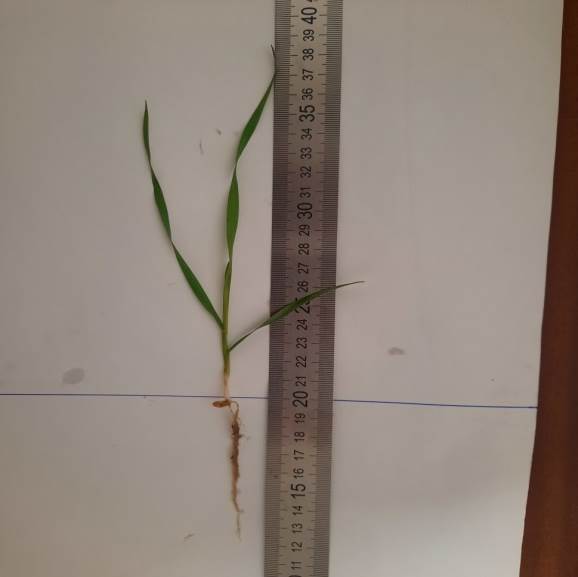 270 растений задача получить 1080 побегов
Реализуем за счет всех подкормок с учетом почвенно-климатических
 условий
270 растений и 540 побегов задача получить 
дополнительно 540 побегов
Реализуем за счет всех подкормок с учетом почвенно-
климатических  условий
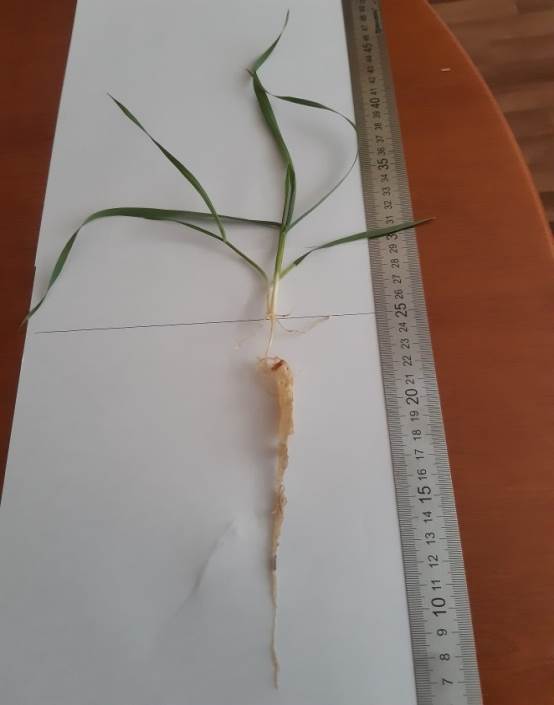 ВВСН – 22: 
Появляется второй
побег кущения
270 растений и 810 побегов задача получить 
дополнительно 270 побегов
Выбираем подкормки, которые будут наиболее
эффективными с учетом почвенно-
климатических  условий
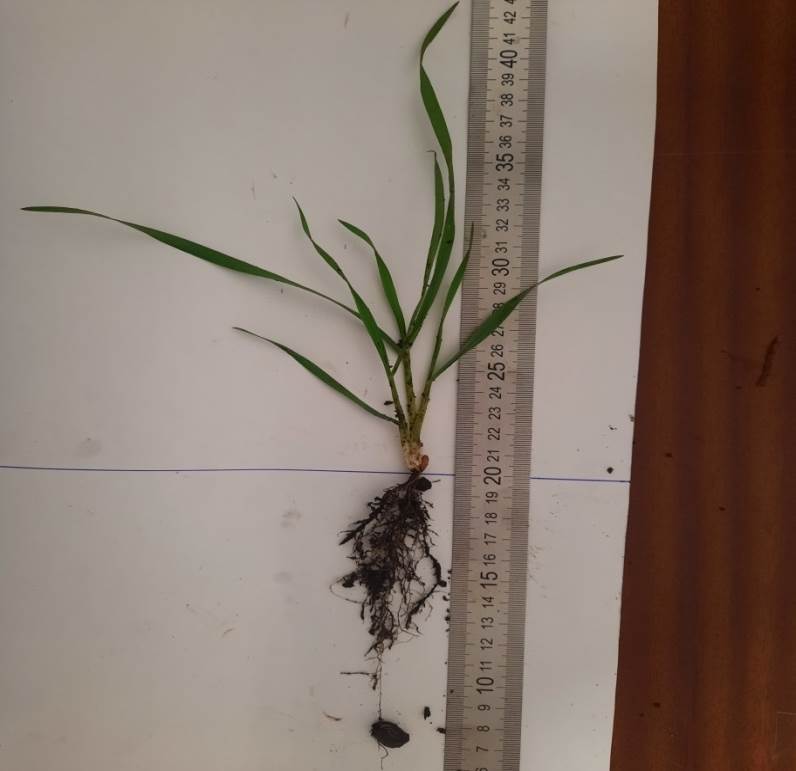 ВВСН – 23: 
Появляется третий 
побег кущения
270 растений и 2160 побегов задача оценить 
возможность сохранения 1080 побегов с учетом 
запасов продуктивной влаги
Выбираем подкормку в период ВВСН 31-32 для работы 
на продуктивность побегов
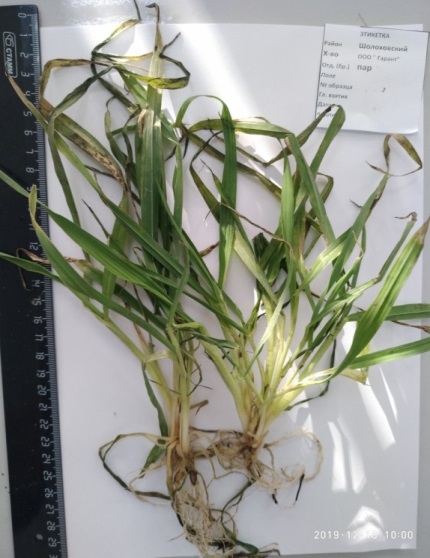 ВВСН –28: Конец кущения: 
максимальное число побегов  кущения достигнуто
На каждом из этапов ведем подсчет не только побегов, но и растений
Рассчитываем потребность в азоте в ранневесенний и последующие периоды
По данным почвенной диагностики В слое 0-40 см 15 кг/га нитратного азота 
Расчет проводится по формуле: Nдоза = Nопт.  -  Nфакт.
Потребность в азоте N = 90 - 15 = 75 кг/га
ВВСН – 13: 
Стадия 3-го листа. 
Третий лист развернут
1-ая  
подкормка
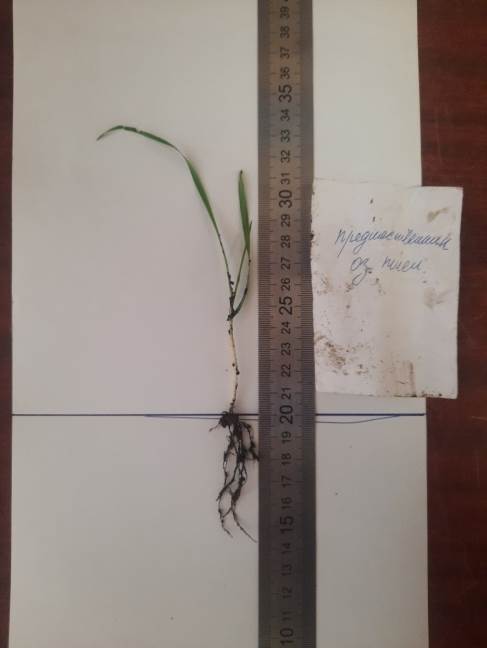 Даст 
возможность 
получить 
1080 побегов
+
поверхностная с заделкой  или прикорневая
мерзлоталая или поверхностная
с заделкой если не было мерзлоталой
Кормим дозой 45-40 кг/га в д. в. 
при пополнении влаги 
при отсутствии влаги
30-25 кг/га в д.в.
Кормим дозой 30-35 кг/га в д. в.
Форма удобрения 
аммиачная селитра NH4 NO3 ( N 34% )
ВВСН – 22: 
Появляется второй
побег кущения
2-ая  
подкормка
Даст 
возможность 
получить дополнительно
540 побегов
По результатам листовой диагностики в период ВВСН – 28-29: Конец кущения: максимальное число побегов кущения достигнуто
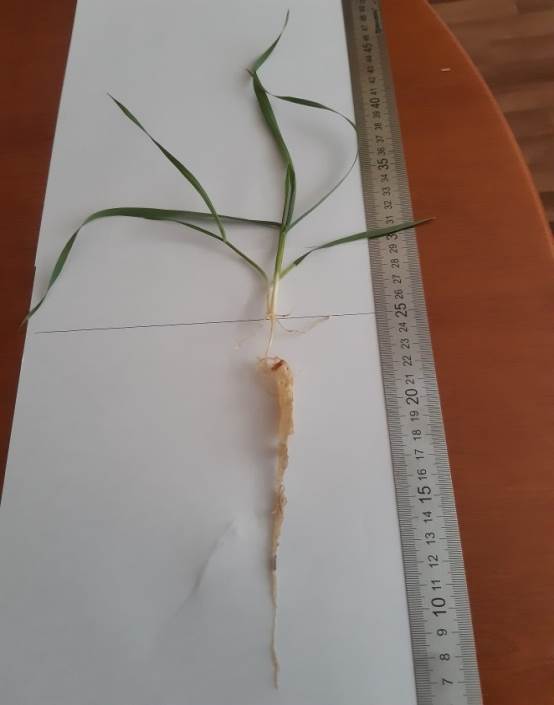 3-ая  
подкормка
По результатам листовой диагностики в период ВВСН – 51-55: Начало появления соцветия (колошения): Верхняя часть метелки или колоса видна. Появление половины соцветия. Нижняя часть еще в листовом влагалище
Рассчитываем потребность в азоте в ранневесенний и последующие периоды
По данным почвенной диагностики В слое 0-40 см 15 кг/га нитратного азота 
Потребность в азоте N = 90 - 15 = 75 кг/га
ВВСН – 23: 
Появляется третий 
побег кущения
1-ая  
подкормка
Даст 
возможность 
получить дополнительно
540 побегов
мерзлоталая или поверхностная
с заделкой если не было мерзлоталой
поверхностная с заделкой  или прикорневая
или
Кормим дозой 45-40 кг/га в д. в. 
при пополнении влаги 
при отсутствии влаги
30-25 кг/га в д.в.
Кормим дозой 30-35 кг/га в д. в.
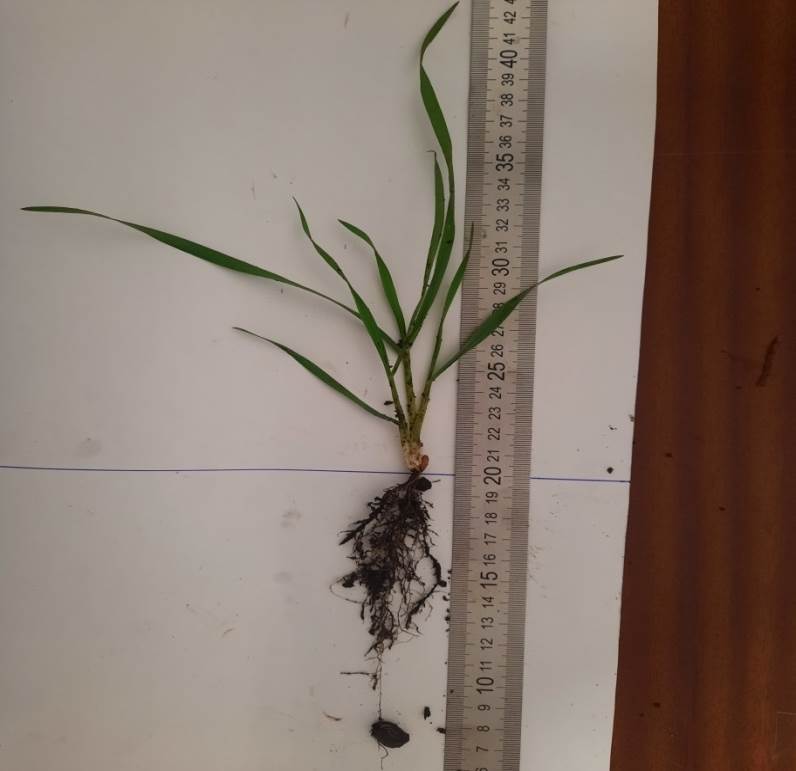 Форма удобрения 
аммиачная селитра NH4 NO3 ( N 34% )
2-ая  
подкормка
По результатам листовой диагностики в период ВВСН – 28-29: Конец кущения: максимальное число побегов кущения достигнуто
3-ая  
подкормка
По результатам листовой диагностики в период ВВСН – 51-55: Начало появления соцветия (колошения): Верхняя часть метелки или колоса видна. Появление половины соцветия. Нижняя часть еще в листовом влагалище
Рассчитываем потребность в азоте в ранневесенний и последующие периоды
По данным почвенной диагностики в слое 0-40 см 15 кг/га нитратного азота 
Потребность в азоте N = 90 - 15 = 75 кг/га
ВВСН –28: Конец кущения: 
максимальное число побегов  кущения достигнуто
2-ая  
подкормка
По результатам листовой диагностики в период ВВСН – 28-29: Конец кущения: максимальное число побегов кущения достигнуто
Дополнительные
побеги не нужны
Форма удобрения – КАС-32 ( N 34% )
Способ  внесения -  внекорневая подкормка
Период внесения  - ВВСН – 31- 32: Стадия 1-го узла: Первый узел виден на поверхности земли, расстояние от узла кущения 1 см. Стадия 2-го узла: Второй узел виден, расстояние от 1-го узла по крайней мере 2 см
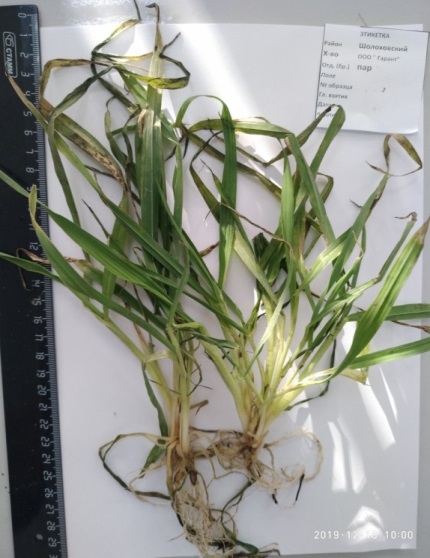 3-ая  
подкормка
По результатам листовой диагностики в период ВВСН – 51-55: Начало появления соцветия (колошения): Верхняя часть метелки или колоса видна. Появление половины соцветия. Нижняя часть еще в листовом влагалище
Форма удобрения – мочевина  ( N 46% )
Способ  внесения -  внекорневая подкормка
Период внесения  - ВВСН – 71- 77: Образование зерен. Поздняя молочная                       
                                  спелость.
215 кг/га азота в д.в. для урожая и 80 ц/га
Ранневесенняя азотная
Спрашиваем у почвы
30 до 85 кг/га азота в д.в.
По мерзло-талой азотная
По подсыхающей азотная
Азотная или Азотно-фосфорная в период кущения, конца кущения-начала выхода в трубку
Спрашиваем у растения
30 до 60 кг/га азота в д.в
+ 30-45 за счет нитрификации.
прикорневая
внекорневая
Азотная или азотно-фосфорная (ЖКУ+ карбамид) в период от начала выхода в трубку до флагового листа, внекорневая
В период от колошения до конца молочной спелости  азотная, внекорневая
35 -40 кг/га 
азота в д.в.
30 кг/га 
азота в д.в.
215  кг/га азота в д.в.
Подкормки озимой пшеницы урожая 2022 и 2023 года в Сальском районе
Подкормки озимой пшеницы урожая 2022 и 2023 года в Песчанокопском районе
Подкормки озимой пшеницы урожая 2022 и 2023 года в Целинском районе
Результаты агрохимического обследования в Песчанокопском районе
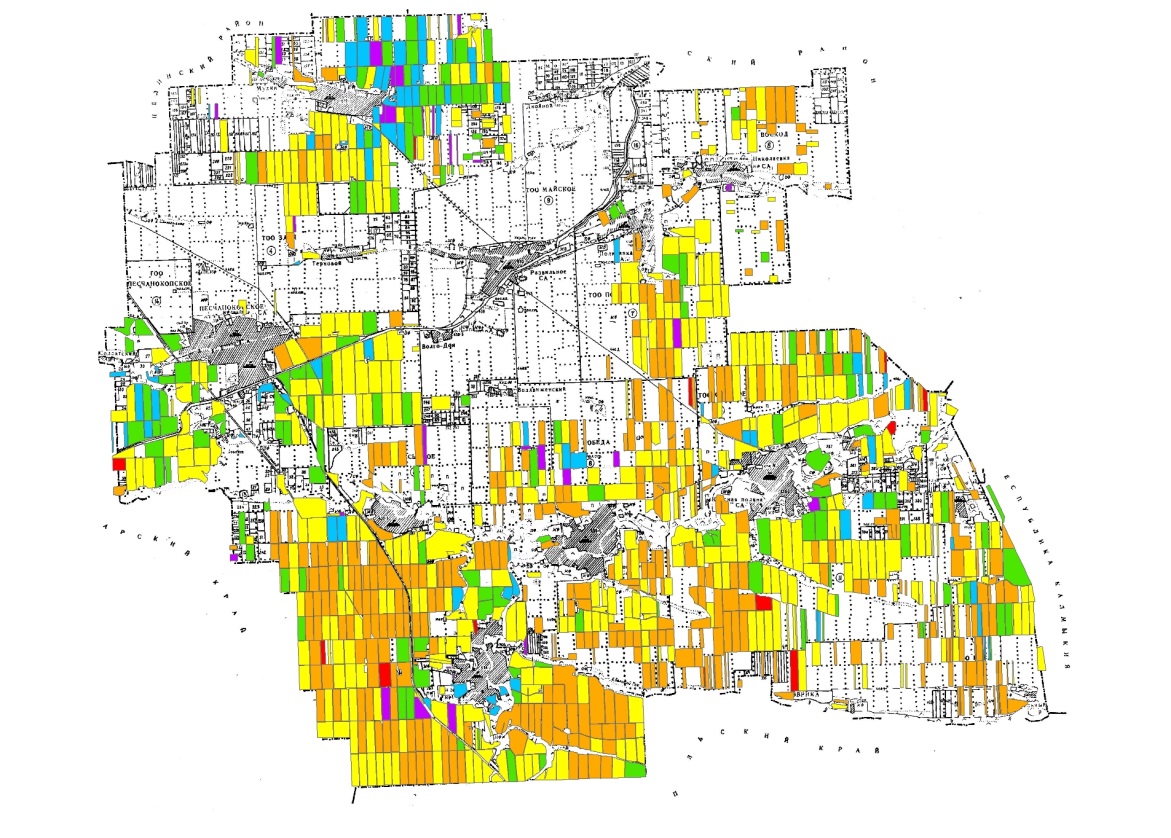 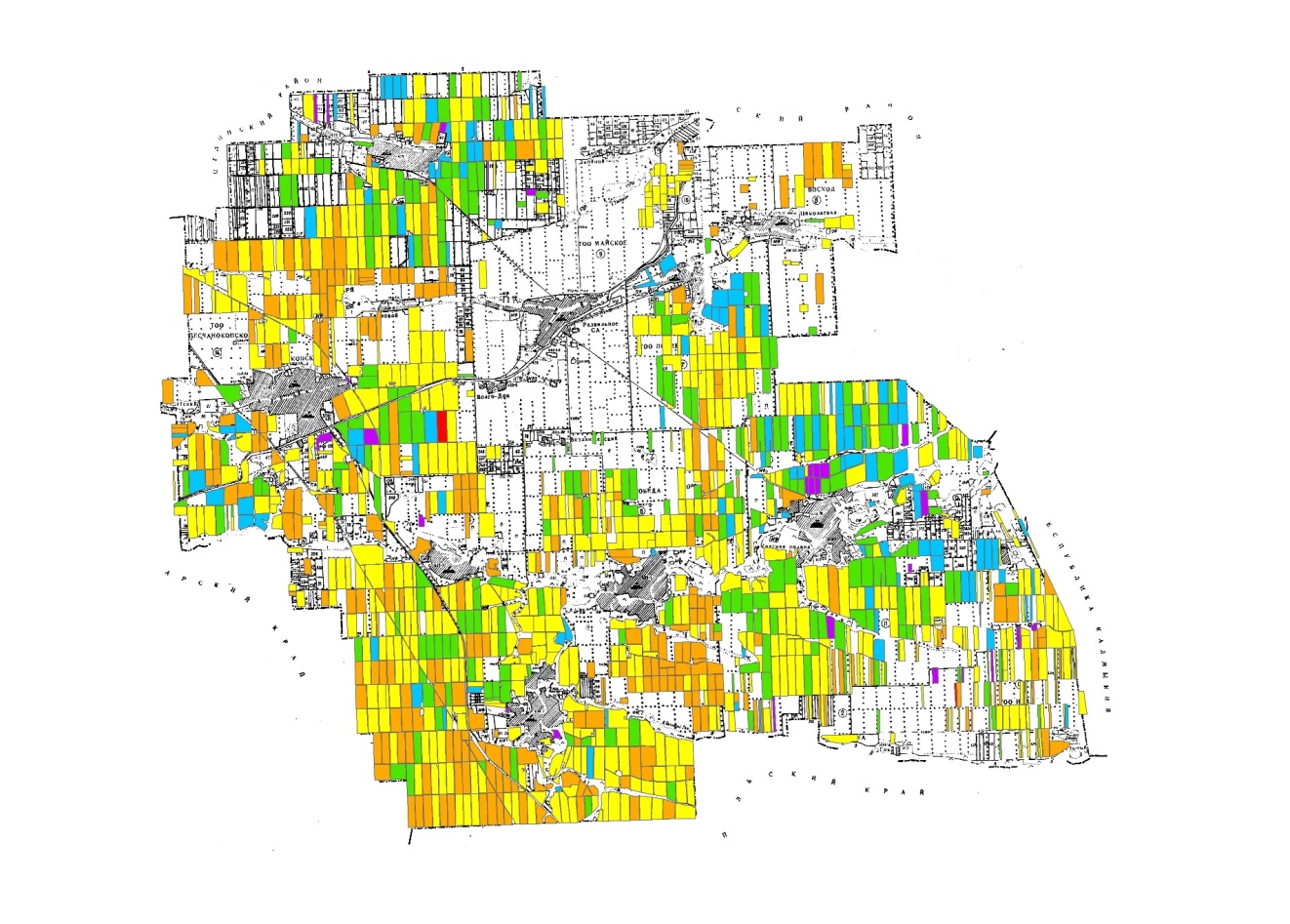 2023 год
2017 год
Полевой отбор проб при агрохимическом обследовании
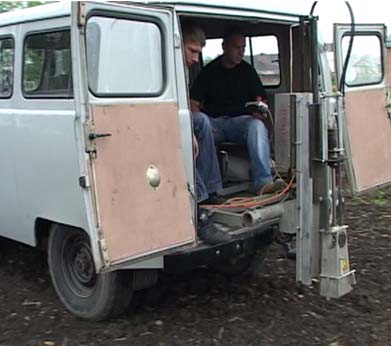 Схема расположения элементарных участков и 
маршрутных ходов
100 га
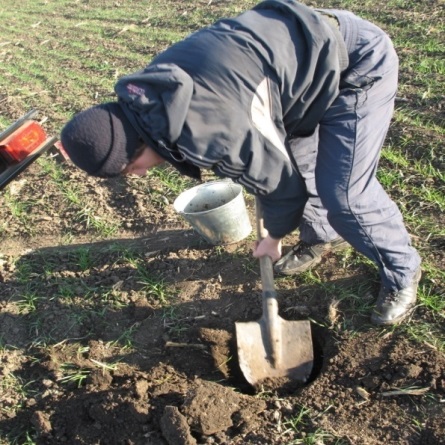 25 га
2
3
25 га
25 га
25 га
4
1
Ручной отбор
Инструментальный отбор
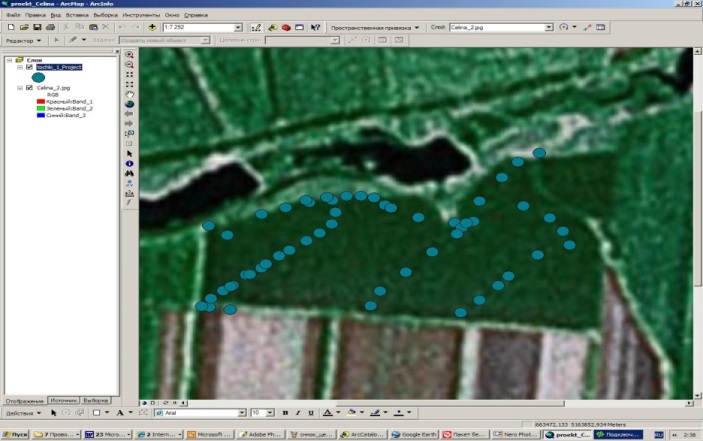 1—4 — номера участков; 
пунктирные линии со стрелками — 
маршрутные ходы

В пределах элементарного участка 
отбирается 20 точечных проб
Движение машины или перемещение специалиста фиксируется GPS 
приемником, переносится в компьютер (ArcGIS)
50 га
50 га
100 га
50 га
2
50 га
1
1
2
При проведении почвенной диагностики отбирается один смешанный образец с 50 га  с поля 100 га будет отобрано 2 образца
Смешанный образец отбирается в 3-х точках по
 диагонали поля на глубину 0-20 см
 и 20-40 см
Разная подготовка образца
Значения содержания подвижного фосфора в образцах 
по данных агрохимического обследования и почвенной диагностики
Значения данных агрохимического 
обследования и почвенной диагностики по содержанию подвижного фосфора могут 
отличаться как в одну, так и в другую сторону
Значения подвижного фосфора в горизонте 
20-40 см служит внутренним контролем, 
оно должно составлять 60-70% от значений 
в горизонте 0-20 см
Допускаемые относительные отклонения от аттестованного значения стандартного образца
Благодарю за внимание
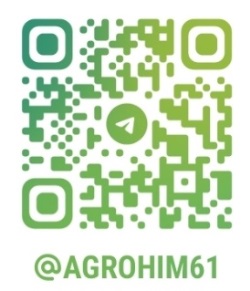 Тел. 8 905 450 38 14
https://don-plodorodie.ru/
E-mail: agrohim_61_1@mail.ru
Телеграмм канал